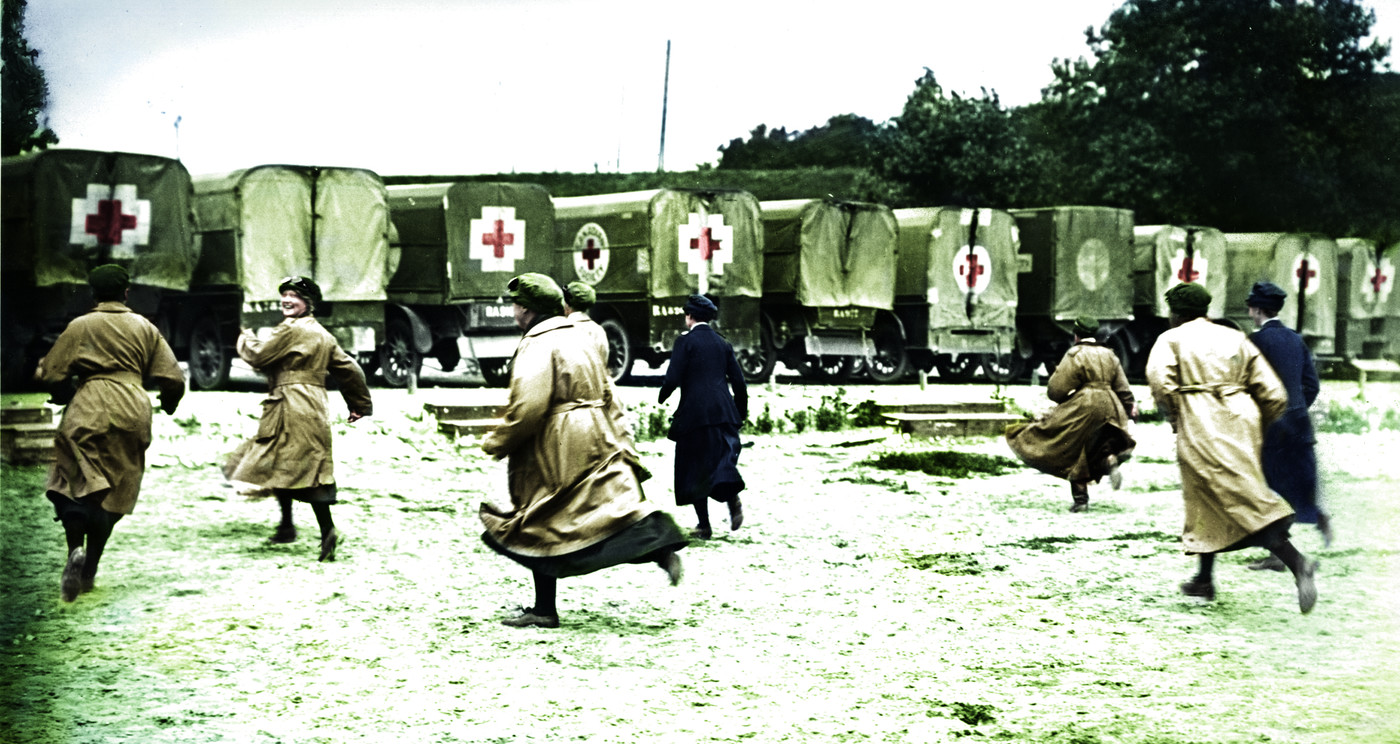 Rules of War
[Speaker Notes: Source: British Red Cross StoriesHub (colourised image)]
Learning outcomes
Share your thoughts on the importance of International Humanitarian Law.
Learn about the rules of war.
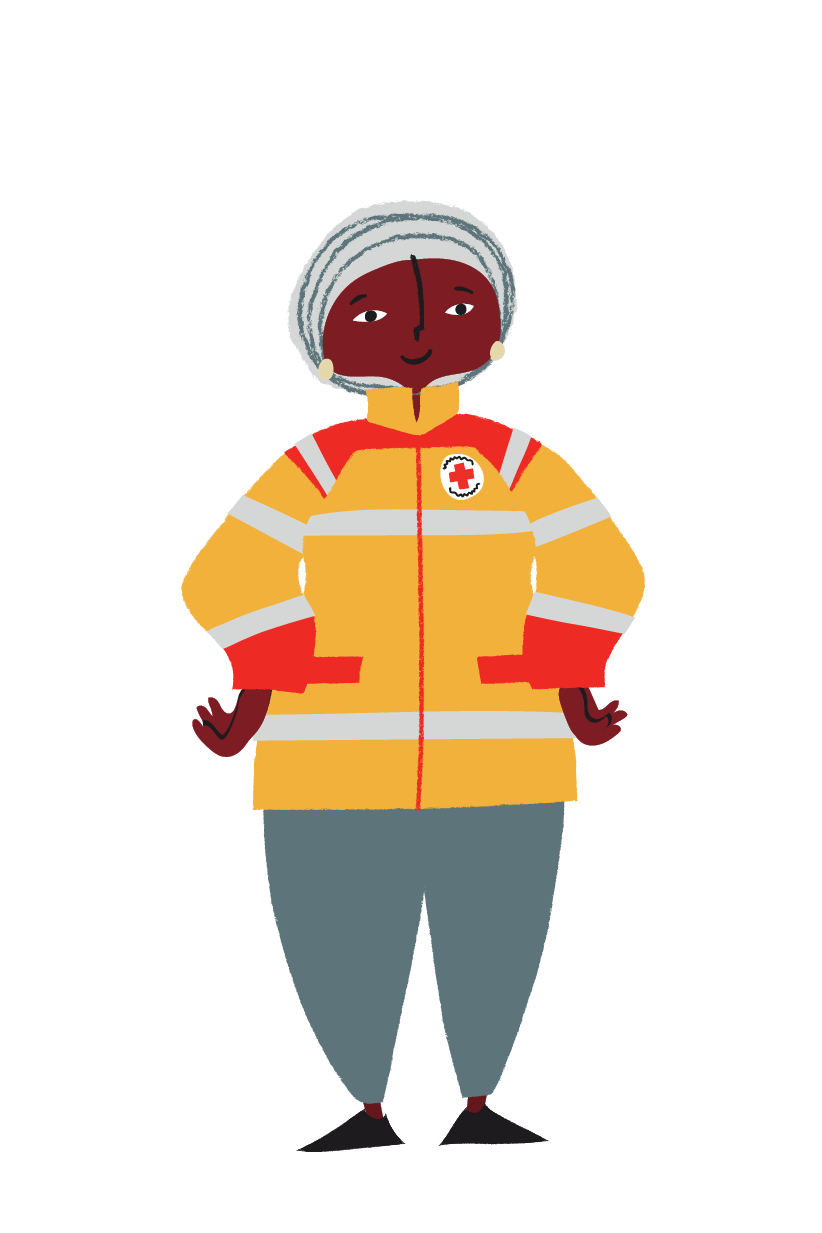 Apply your knowledge to decide what is legal during armed conflict.
What rules should you follow?
Discuss what rules you think you are expected to follow in your life.

Write down your answer.
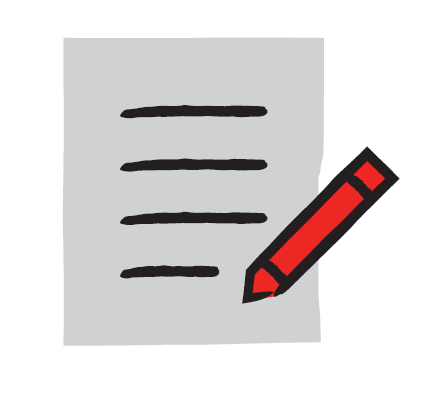 Starter
International law
Think about the rules you must follow in your life.
Copy the circles and fill in your ideas.
Local and UK laws
School
Home
Why are rules needed?
[Speaker Notes: Learners should sort and write any examples they have produced into the circle template. 

Answers can be shared to the wider group. 

Then ask learners to reflect on why rules are needed? Answers may include safety, social order, protection. 

Finish by asking if learners believe that there are situations where rules change or no longer apply? ‘Conflict’ may arise as an answer. Follow this by asking if there are rules in conflict? Collate answers and move onto next activity.]
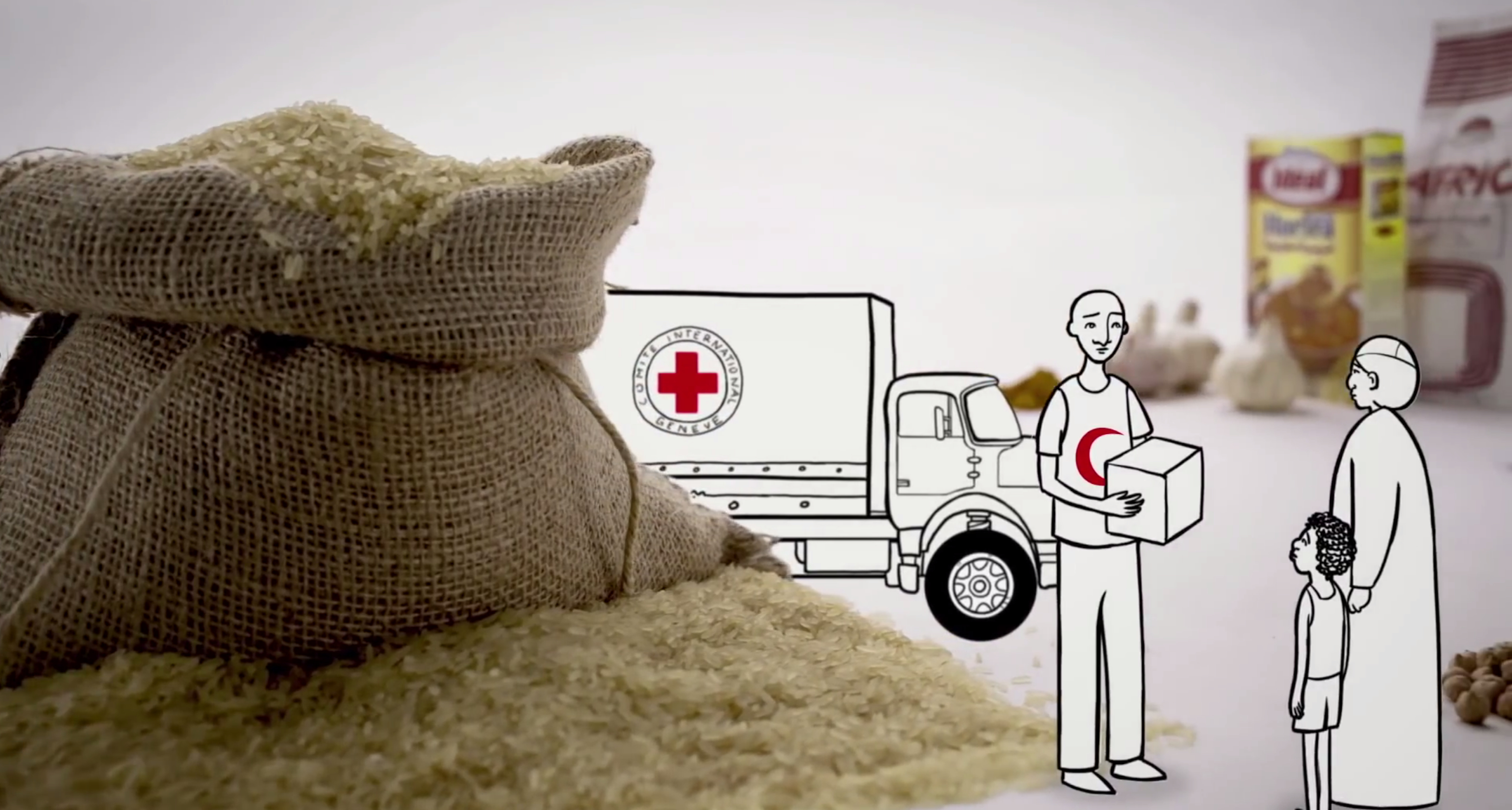 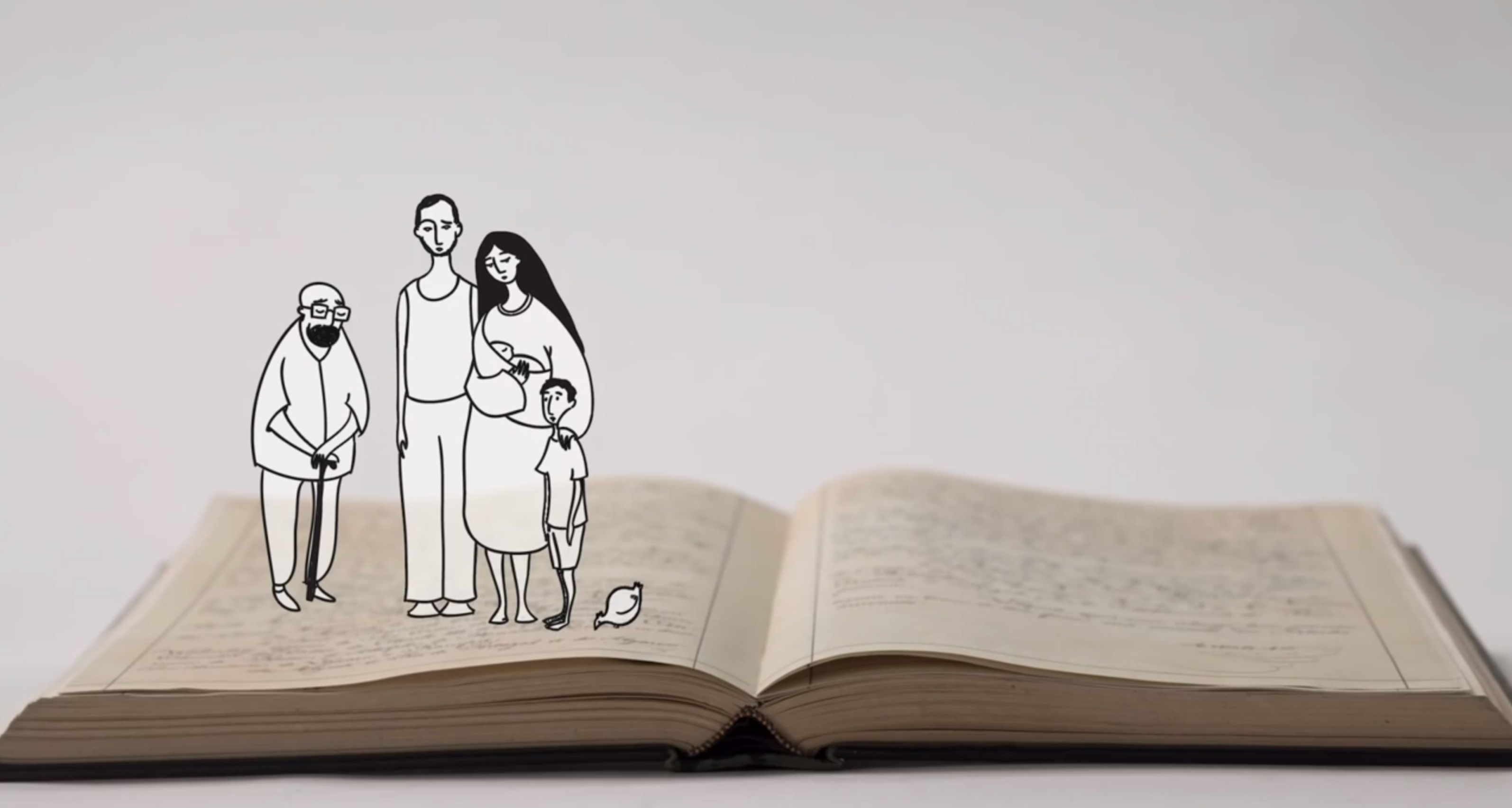 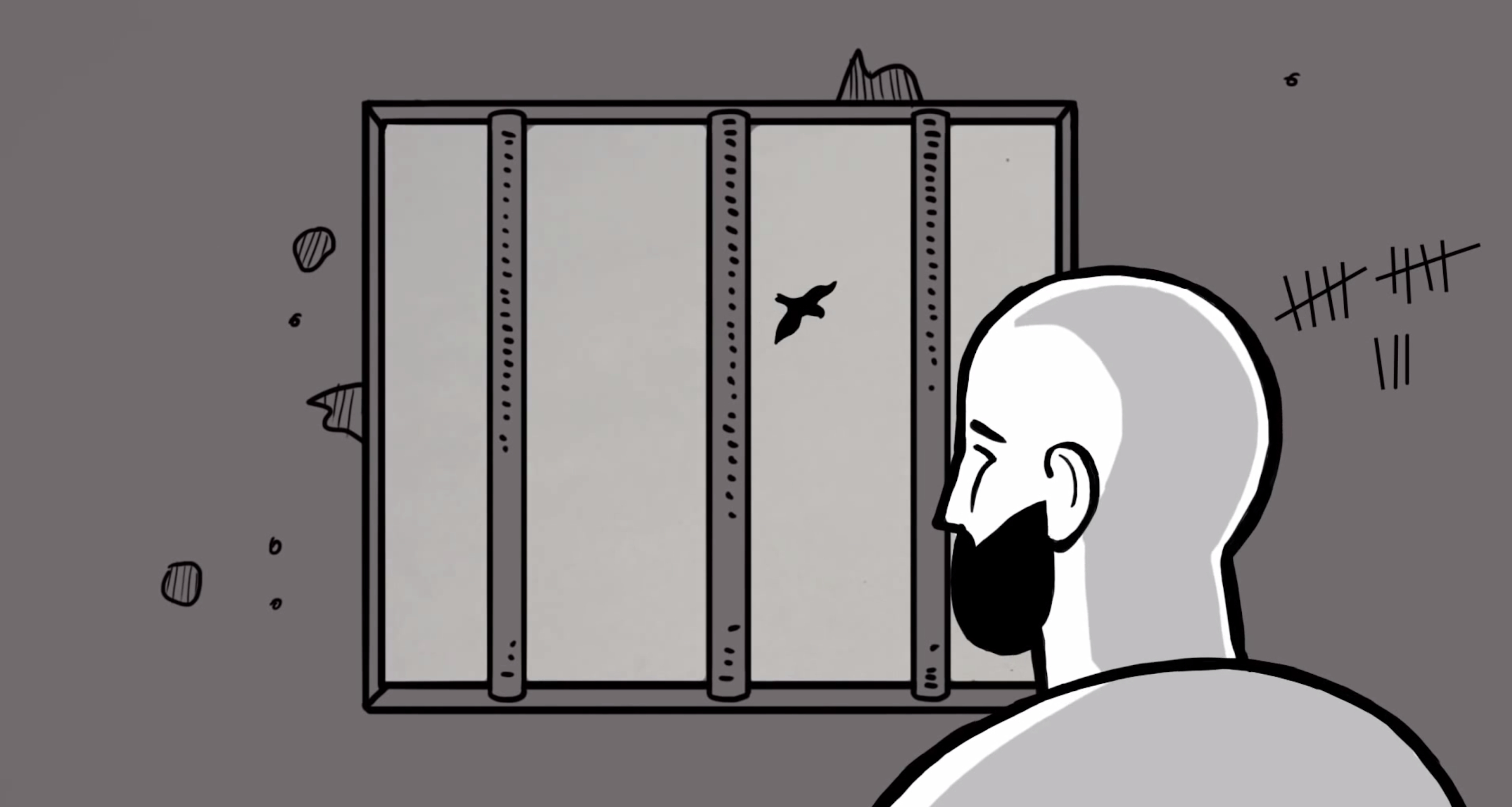 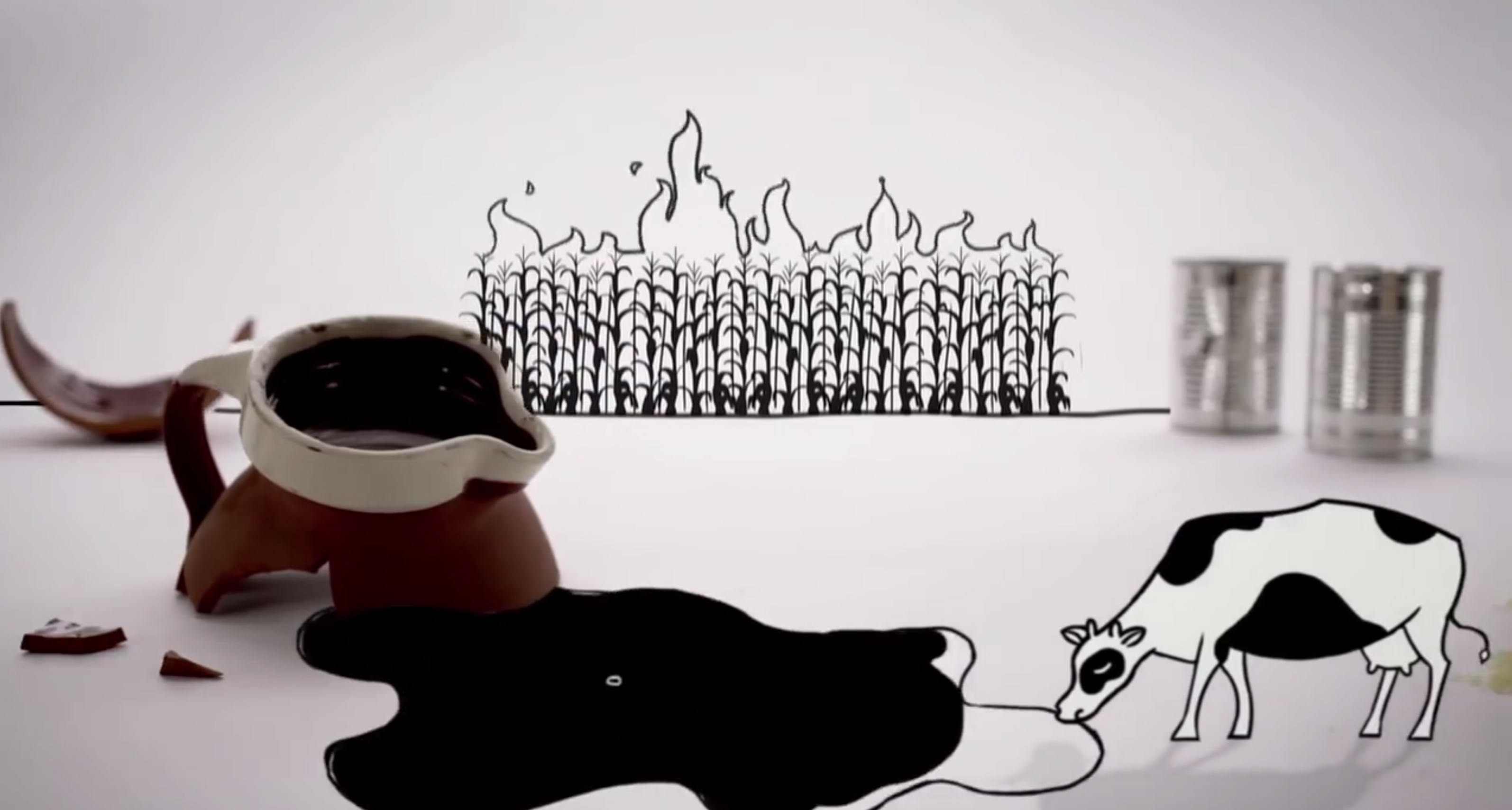 What do you think the rules are?
These pictures each show a rule of war.
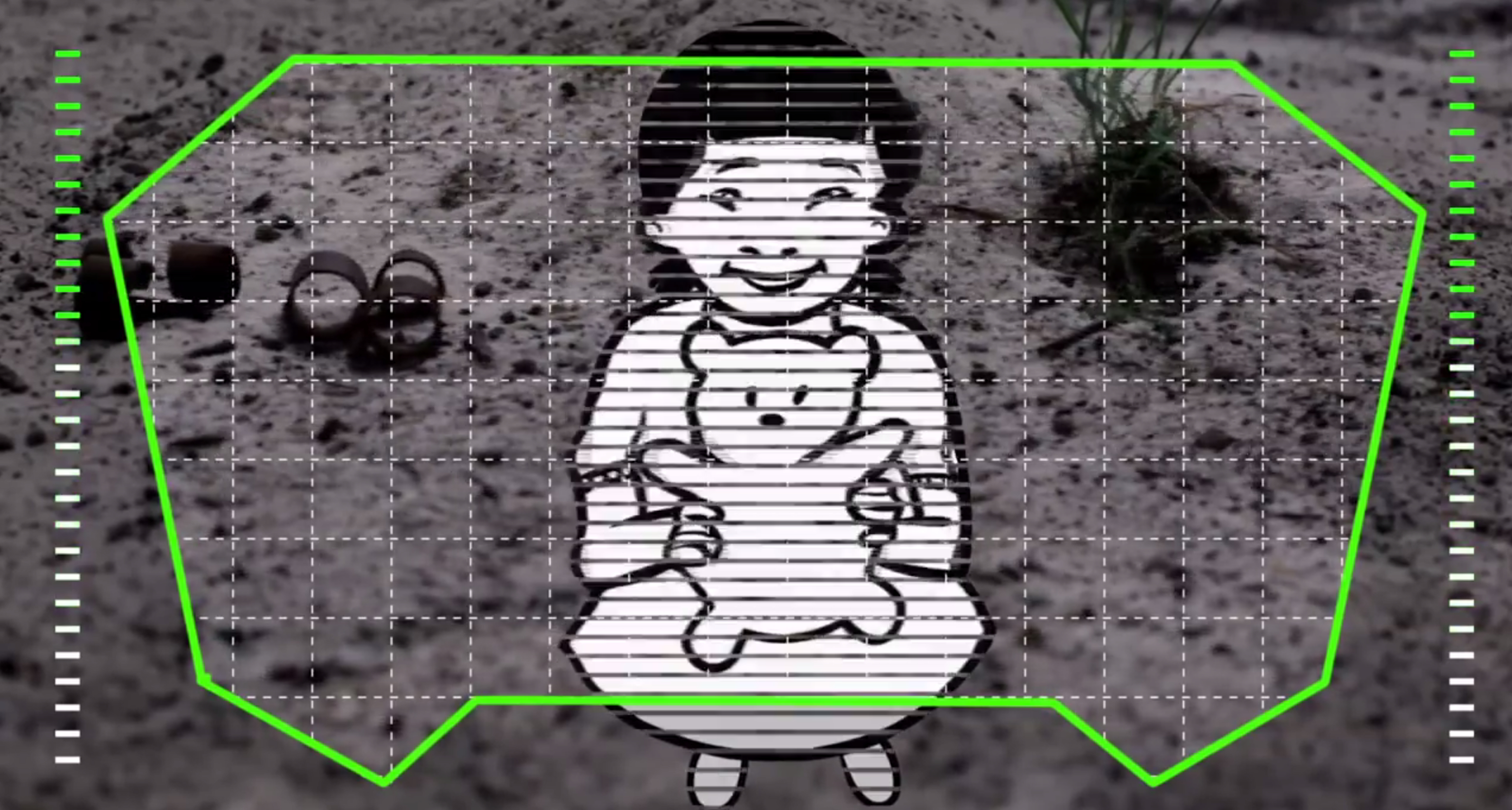 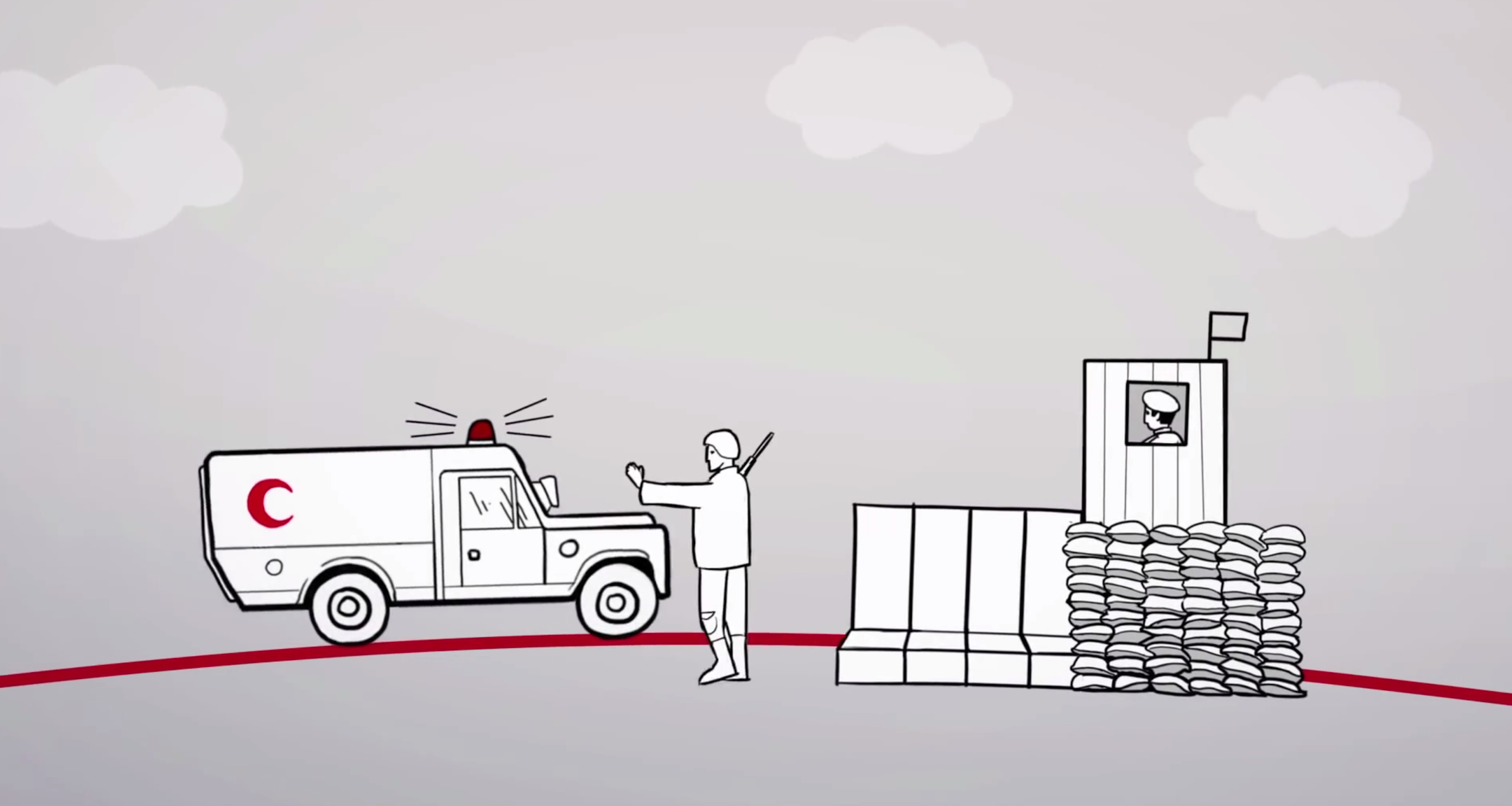 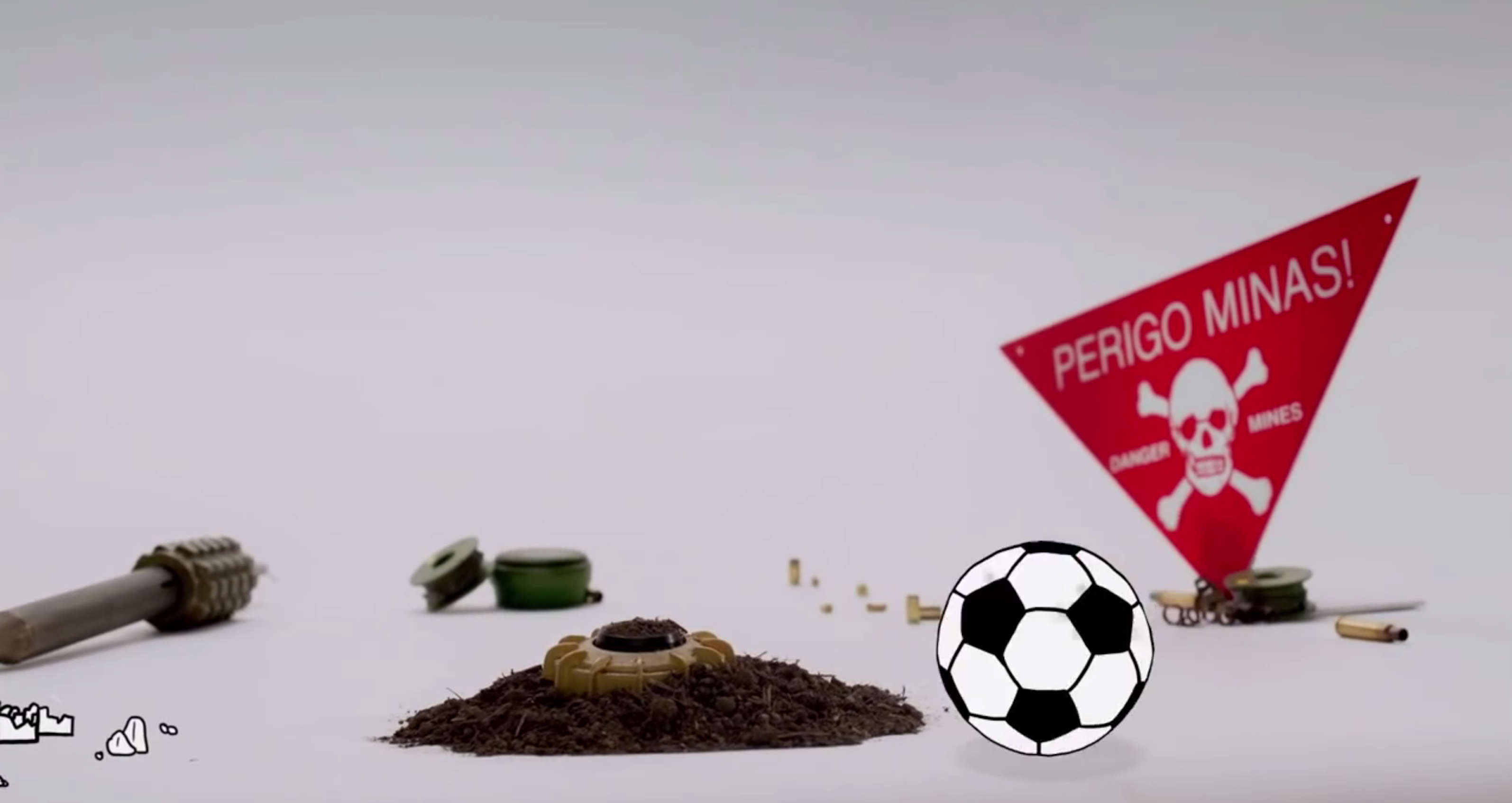 [Speaker Notes: Place learners in pairs with a single image, or in groups with the collection of images to discuss. 

Ask learners to discuss the image/images and think about what rule of war it depicts. Each group can then feed back their ideas to the wider group.]
Video
Which rules of war did you guess correctly?
[Speaker Notes: The animation introduces two important terms: IHL is a body of law. The Geneva Conventions are treaties that are the cornerstone of IHL. IHL also includes other international treaties.

Rules discussed in the video:
Civilians can never be targeted. 
Every possible care must be taken to avoid destroying things essential for civilians’ survival.
Torture and other ill treatment of detainees is prohibited. They must be given food and water and be allowed to communicate with loved ones.
Medical workers must always be allowed to do their job. The Red Cross and Red Crescent must not be attacked. The sick or wounded have a right to be cared for.
Weapons and methods of warfare must be able to distinguish between a military target and a civilian.]
Now you know some rules of war, walk around the room and decide if the image is lawful or unlawful under International Humanitarian Law. Sometimes, you may think it depends on the situation.
Apply
Lawful, unlawful or ‘it depends’?
[Speaker Notes: Share the terms, ‘lawful’ (legal, acceptable under law), ‘unlawful’ (illegal, unacceptable under law) and ‘it depends’ (the idea of proportionality) with learners at a time of armed conflict. Explain that learners will use what they have learned about the rules of war to apply the terms to the images.

Learners may then walk around the room, placing a sticky note with the term ‘lawful’, ‘it depends’ or ‘unlawful’ on each picture. 

Alternatively, a blank piece of paper may be stuck beside the image and students write directly onto the paper.]
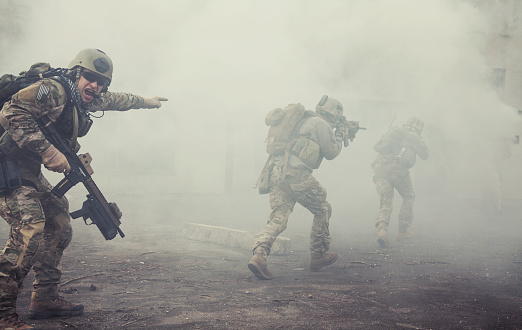 Situation: shooting enemy soldiers during a conflict.
[Speaker Notes: Source: iStock/Getty
Photographer: Zebelin

This image is used to depict soldiers during armed conflict and the environment in which they may shoot at each other.]
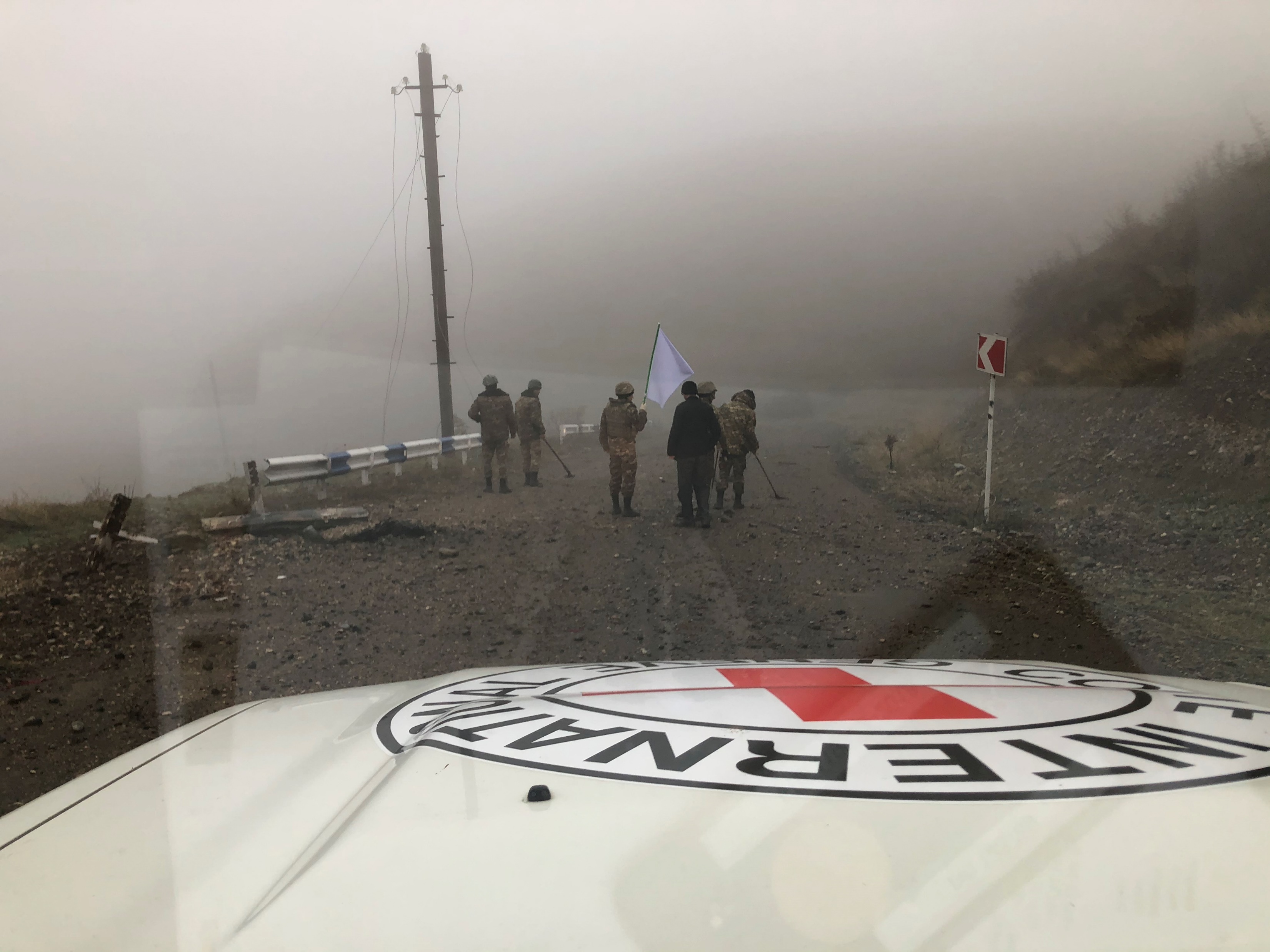 Situation: shooting enemy soldiers who have surrendered.
[Speaker Notes: Credit: ICRC

This picture is used to illustrate soldiers surrendering to help stimulate conversation. 

Nagorno-Karabakh: conflict aftermath: Winter deepens agony of families of missing people (icrcnewsroom.org)]
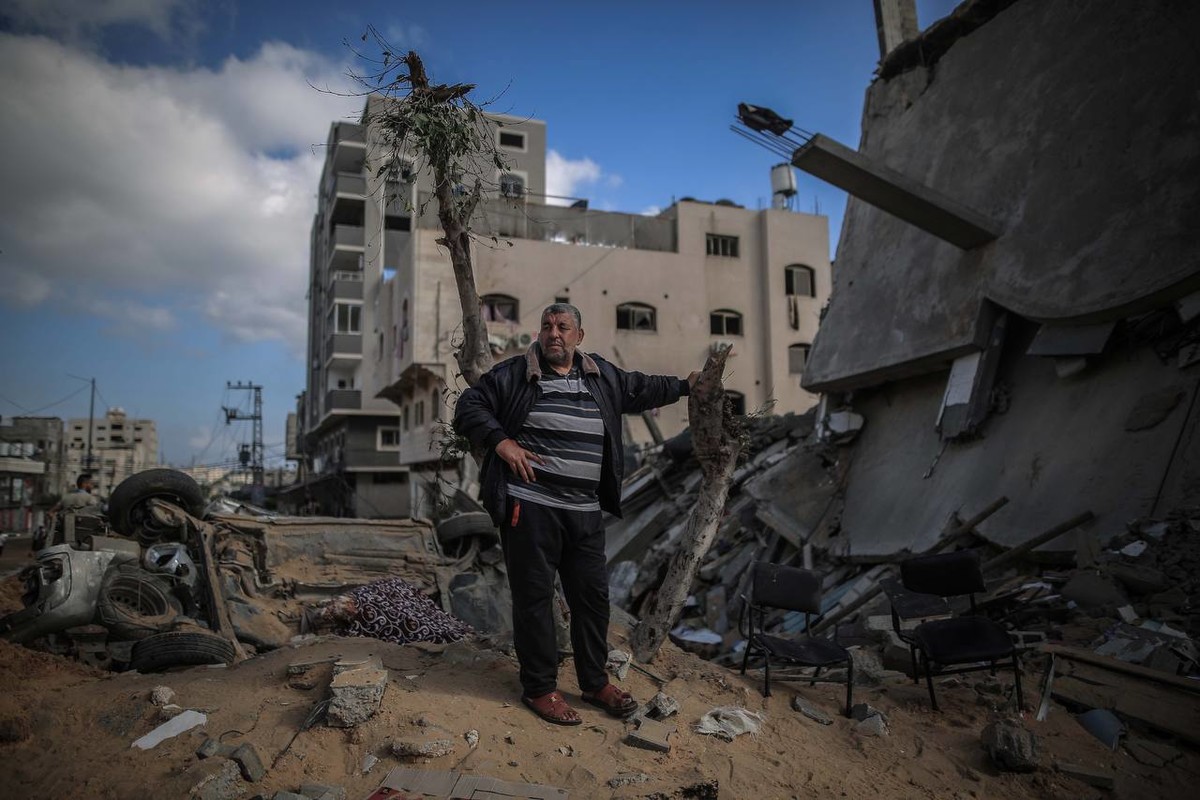 Situation: bombing targets in a city. Many civilians may be killed as a result.
[Speaker Notes: Source: BRC
Photographer: Abed Zagout

This picture has been used to show the aftermath of bombing in a city. It does not directly relate to the deaths of civilians.]
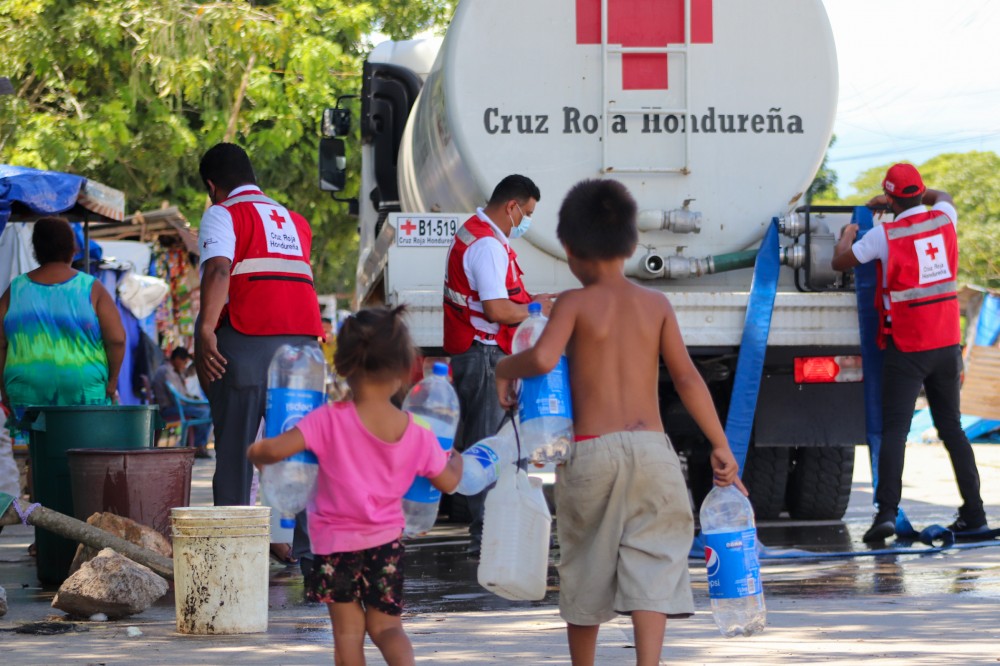 Situation: destroying the only drinking water supply to a city.
[Speaker Notes: Source: IFRC

This image is used to depict the provision of water where there is limited/no access. Access to safe drinking water is essential in conflict as well as when climate emergencies.

IFRC launches Global Climate Resilience Platform to support 500 million people on climate crisis frontlines (ifrcnewsroom.org)]
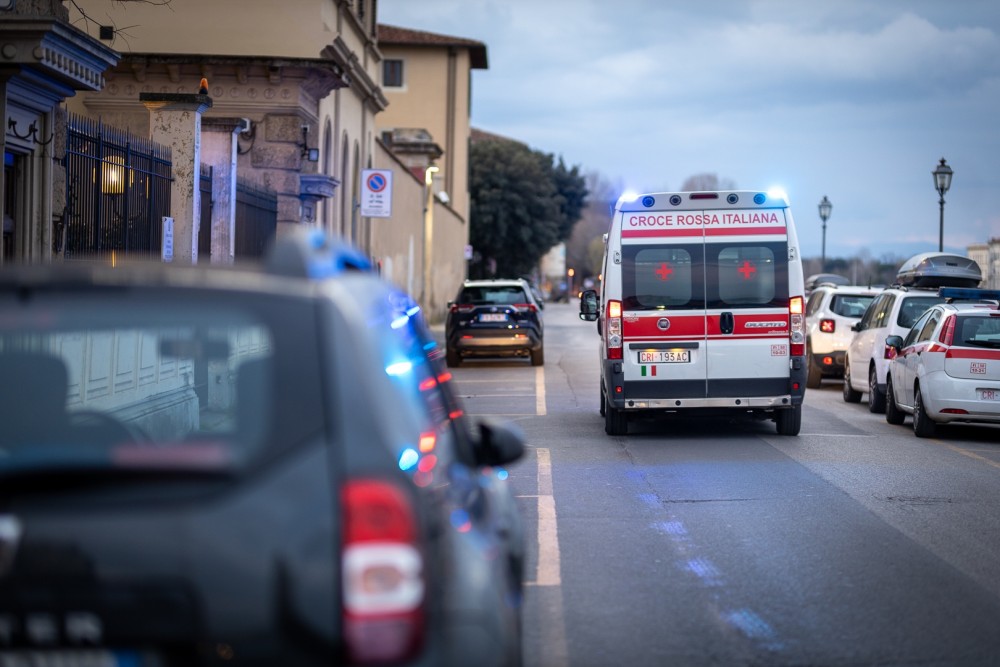 Situation: shelling a Red Cross ambulance which is helping wounded enemy soldiers.
[Speaker Notes: Source: ICRC

This photo is used to highlight Red Cross ambulances in use.

Red Cross volunteers take on COVID-19 fight in the community (ifrcnewsroom.org)]
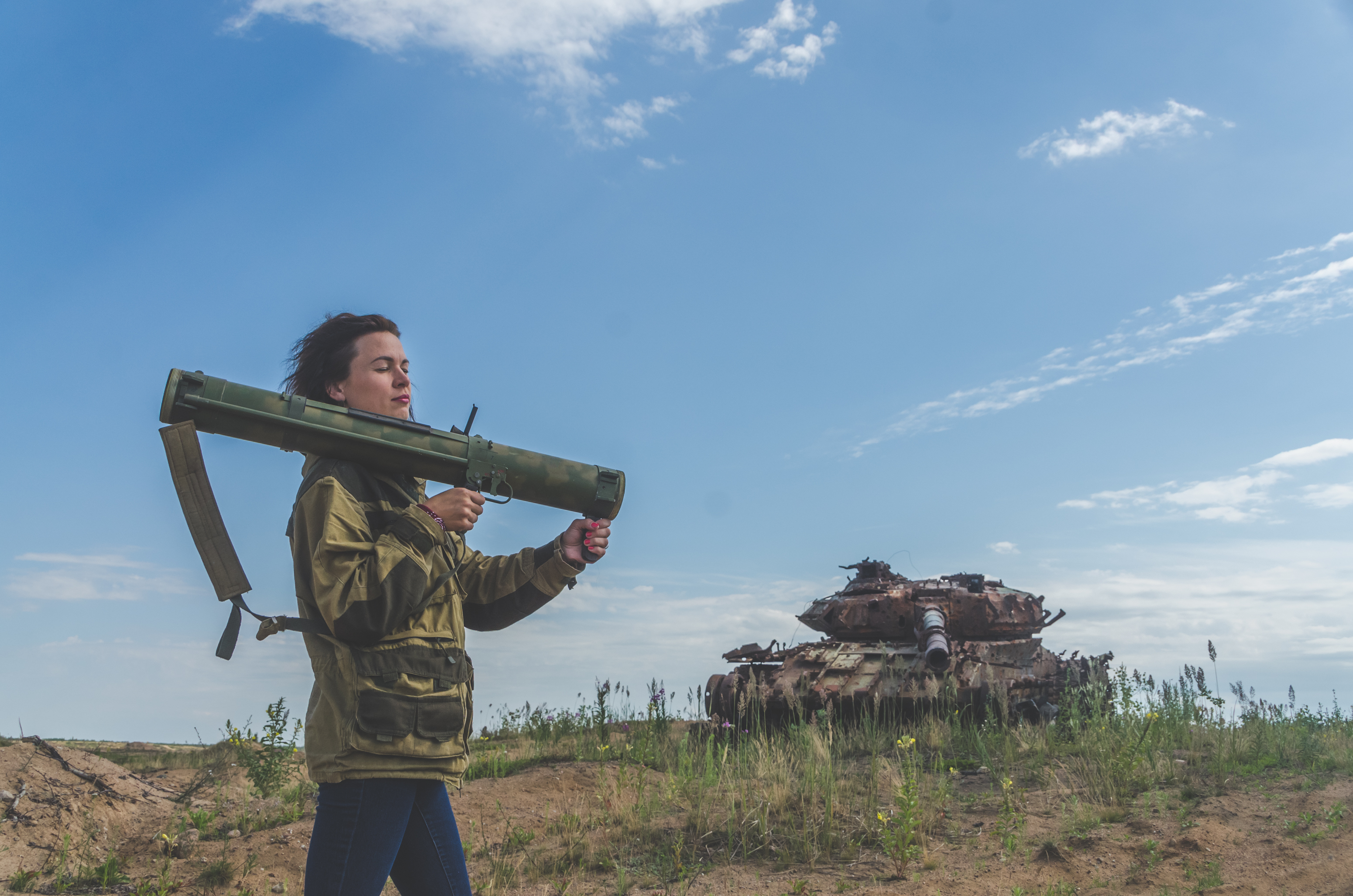 Situation: shooting at enemy soldiers who appear to be children.
[Speaker Notes: Source: iStock/Getty
Photographer: DmitryPK

This image is used as a stimulus to highlight young people and children used in conflict situations as combatants. This image is not a legitimate image of a child soldier.]
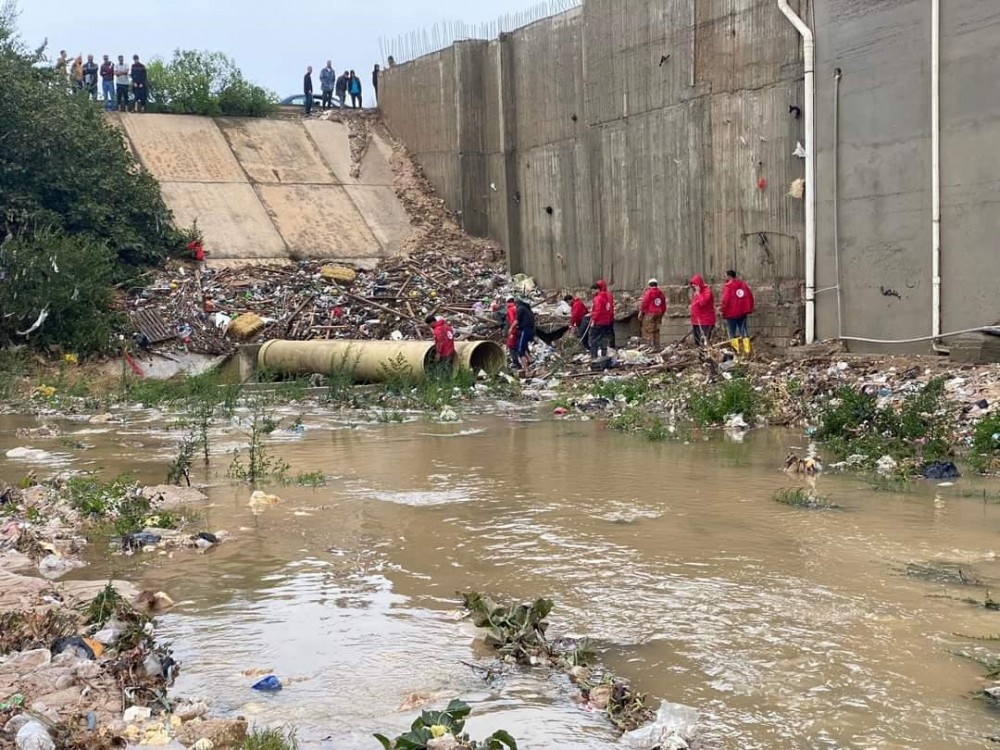 Situation: destroying a dam to gain military advantage.
[Speaker Notes: Source: IFRC

This image is to be used as a stimulus to highlight the importance of water supply. Conflict can prevent key infrastructure from being maintained and may be targeted to gain military advantage.

Libya floods: IFRC announces CHF 10 million appeal for urgent relief efforts (ifrcnewsroom.org)]
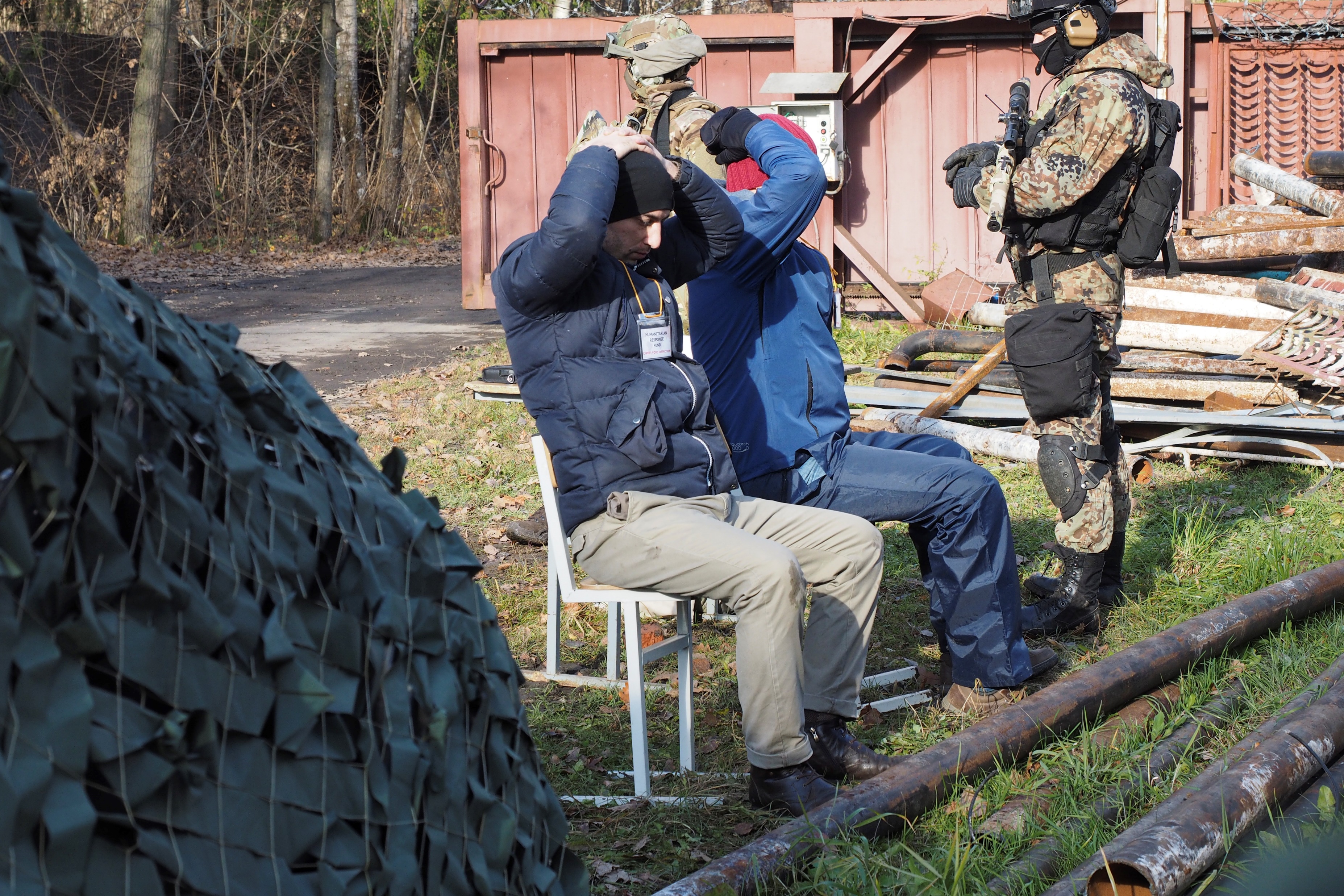 Situation: taking hostages during an armed conflict.
[Speaker Notes: Source: ICRC audiovisual archives

This image is a simulation exercise that the ICRC conducts during a course on safety and security for journalists in the Moscow area, it is not a photo of real hostage situation. (2018)]
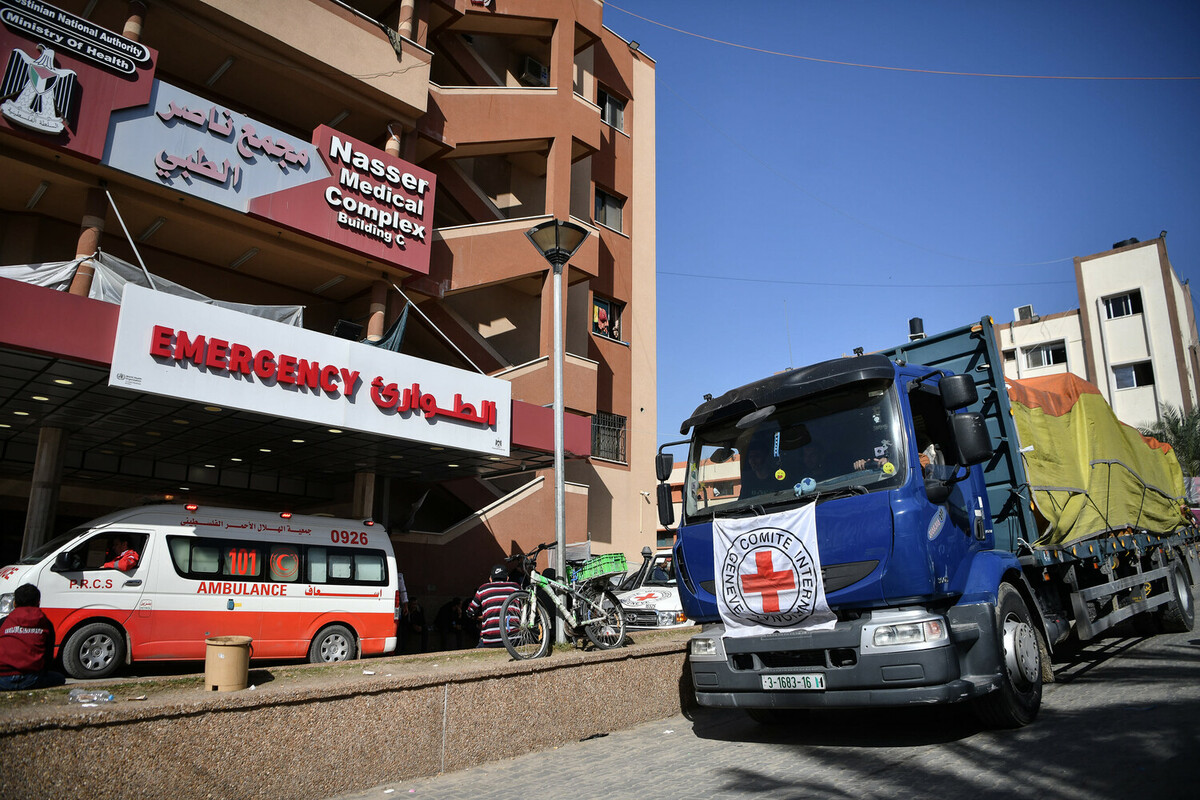 Situation: Shelling a hospital from which snipers are killing your soldiers.
[Speaker Notes: Source: BRC
Photographer: Abed Zagout
This photo is used as a stimulus to highlight the position of hospitals and their importance during armed conflict. This photo does not depict a hospital being used by snipers or being shelled.]
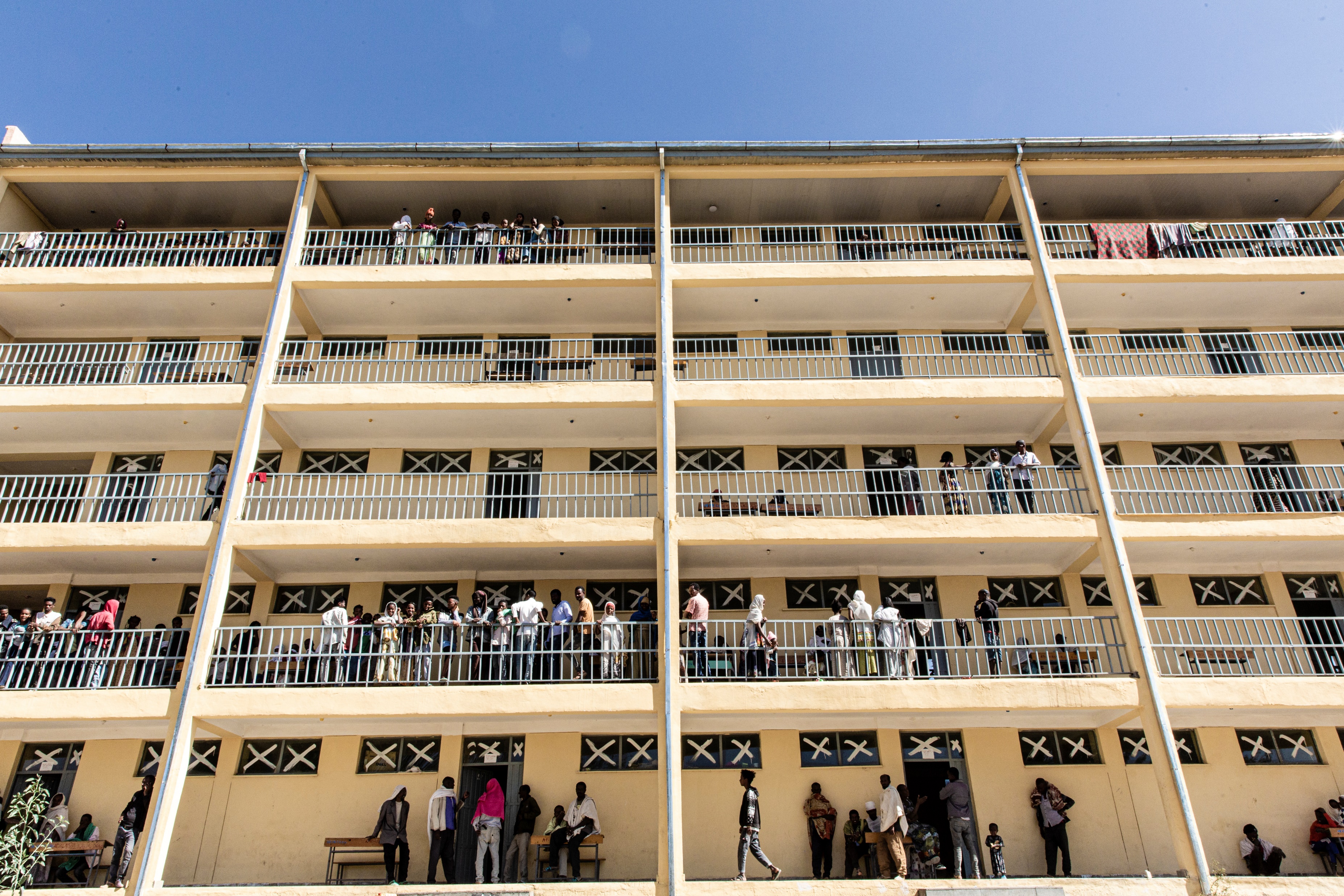 Situation: placing a military base right next to civilian buildings to shield it from attack.
[Speaker Notes: Source: ICRC audiovisual archives

This picture does not show a human shield situation. It depicts lots of civilians in a building in Axum, in the Tigray region of Ethiopia which has increased in population since the crisis in November 2020.]
Order the pictures
Apply
It depends
Unlawful
Lawful
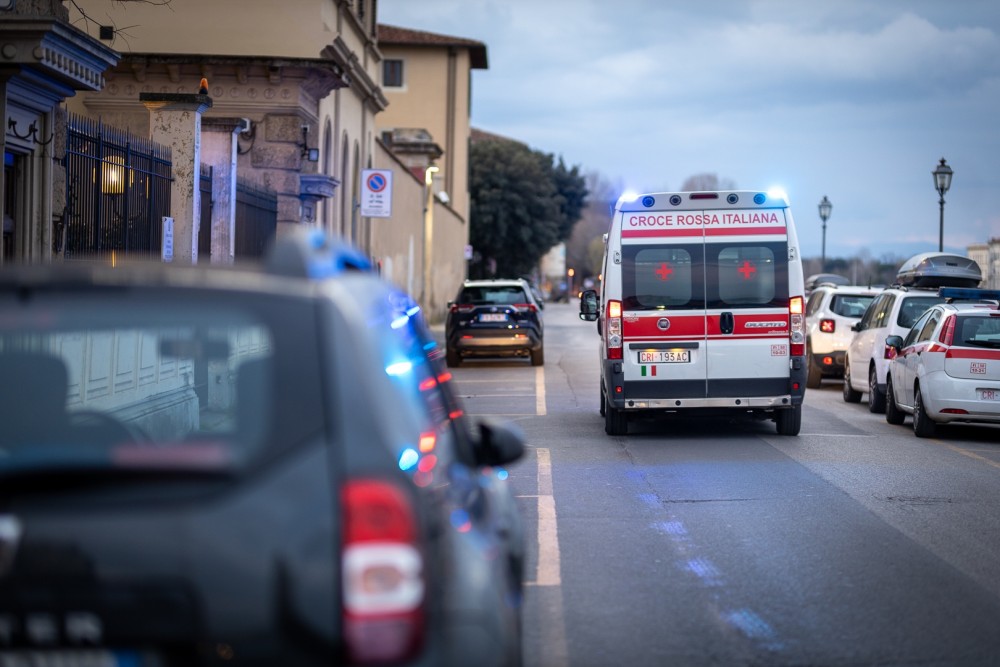 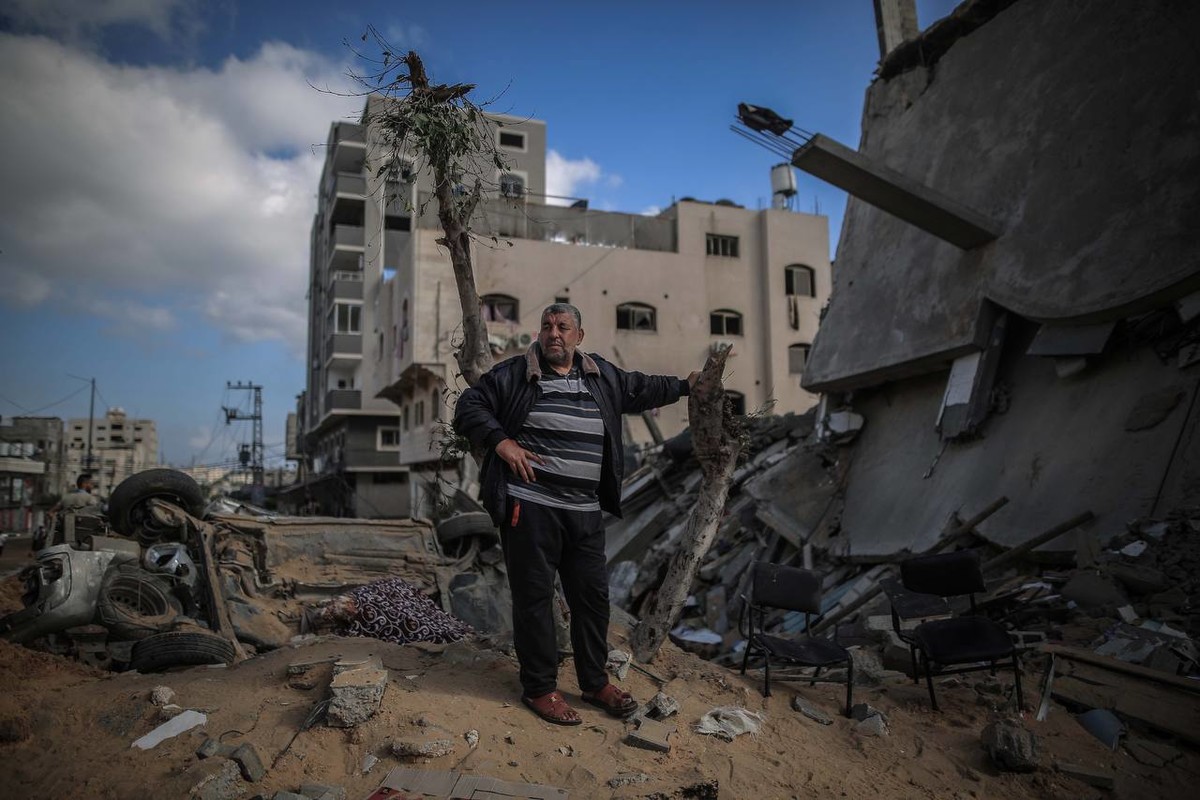 [Speaker Notes: Share the terms, ‘lawful’ (legal) and ‘unlawful’ (illegal) with learners at a time of armed conflict. Explain that learners will use what they have learned about the rules of war to apply the terms to the images.

Learners may then walk around the room, placing a sticky note with the term ‘lawful’, ‘unlawful’ or ‘it depends’ on each picture. 

Alternatively, a blank piece of paper may be stuck beside the image and students write directly onto the paper.]
Enemy soldiers are lawful targets until they surrender or are no longer able to fight owing to sickness or wounds.
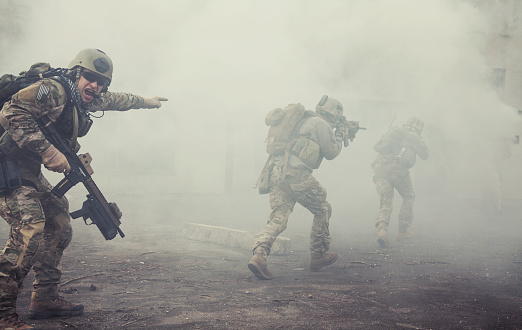 Lawful
Situation: shooting enemy soldiers during a conflict.
[Speaker Notes: Military necessity 

- Forces should only engage in those acts necessary to accomplish a legitimate military objective e.g. submission of enemy as quickly as possible.

Distinction 

- Fighters must at all times distinguish between legitimate military targets and targets which are protected from direct attack. Uniforms, carrying arms openly or clearly participating in hostilities can mark people as combatants.]
Surrendering soldiers only lose their protection if they attempt to fight on after having surrendered.
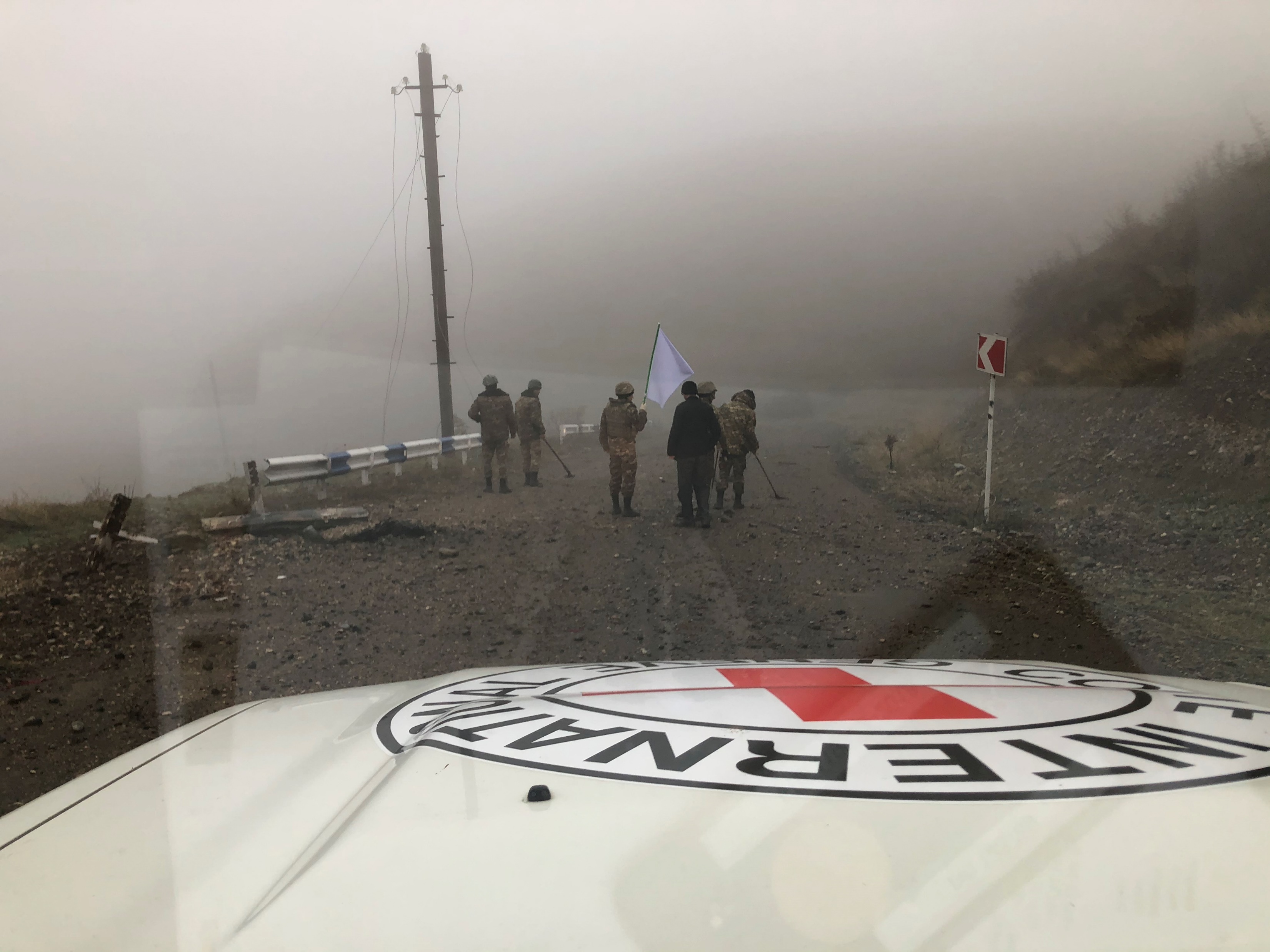 Unlawful
Situation: shooting enemy soldiers who have surrendered.
[Speaker Notes: Distinction and humane treatment

- People fighting in an armed conflict must distinguish between civilians and combatants, and between civilian objects and military objectives.
- Everyone should be treated humanely and not be discriminated against.]
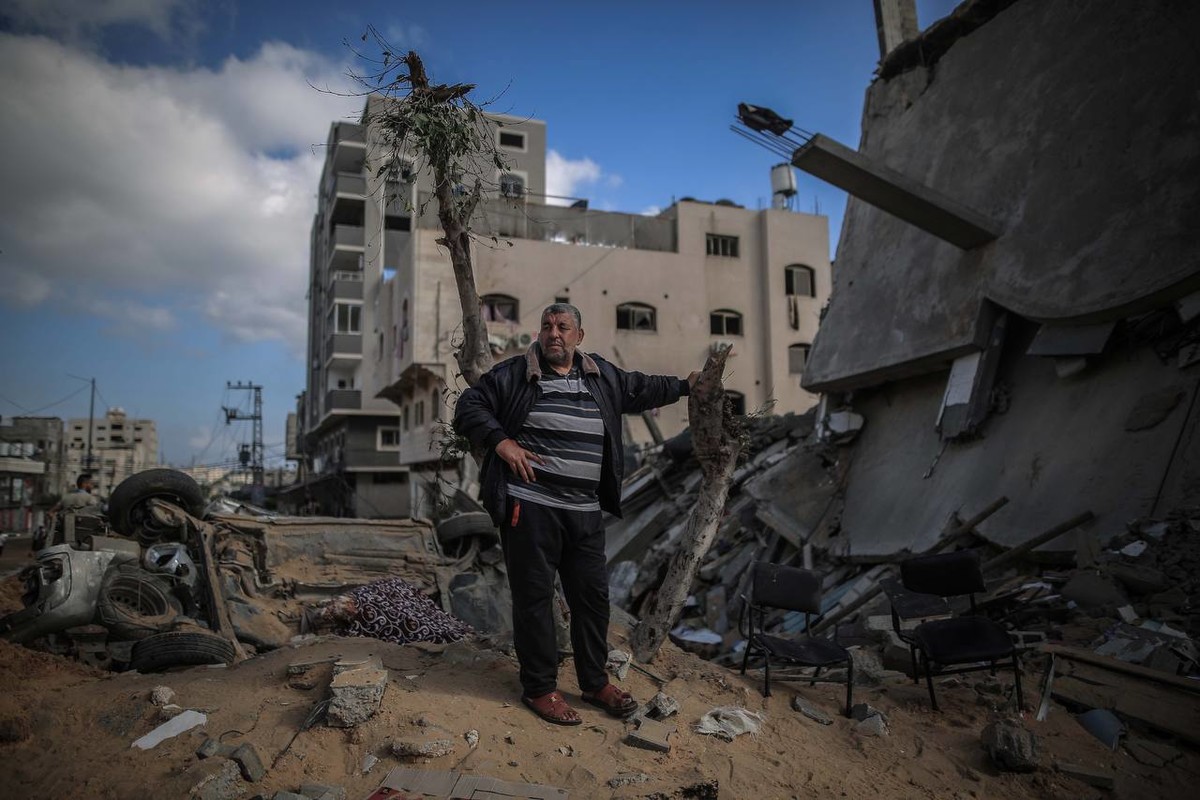 Situation: bombing targets in a city. Many civilians may be killed as a result.
It depends
The anticipated military advantage must exceed the expected harm caused to civilians. This is called 'proportionality'.
[Speaker Notes: Proportionality 
	It is prohibited to launch an attack which would cause incidental loss of civilian life, injuries and damage to property which would be excessive in relation to the concrete and direct military advantage anticipated.]
IHL protects 'objects indispensable to the survival of the civilian population'
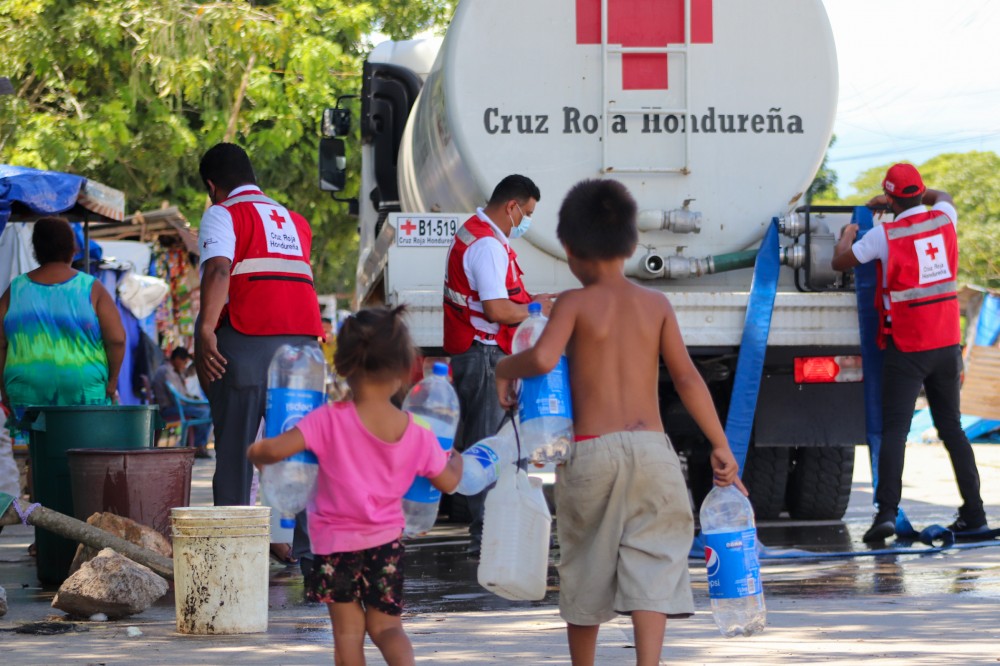 Unlawful
Situation: destroying the only drinking water supply to a city.
[Speaker Notes: Distinction 

- People fighting in an armed conflict must distinguish between civilians and combatants, and between civilian objects and military objectives. Attacks must never be intentionally directed against civilians or objects which are indispensable for their survival, such as food warehouses or water treatment plants.]
Situation: shelling a Red Cross ambulance which is helping wounded enemy soldiers.
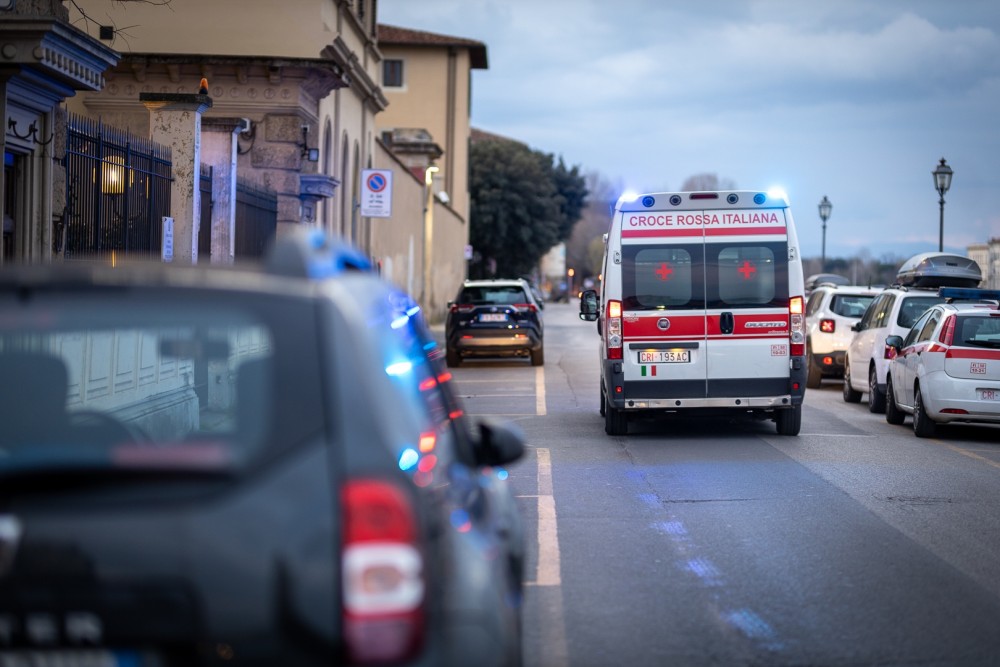 Unlawful
It does not matter who the medics are helping. They should always be respected and protected.
[Speaker Notes: Distinction 

- People fighting in an armed conflict must distinguish between civilians and combatants, and between civilian objects and military objectives. Attacks must never be intentionally directed against civilians or objects which are indispensable for their survival, such as food warehouses or water treatment plants.]
Situation: shooting at enemy soldiers who appear to be children.
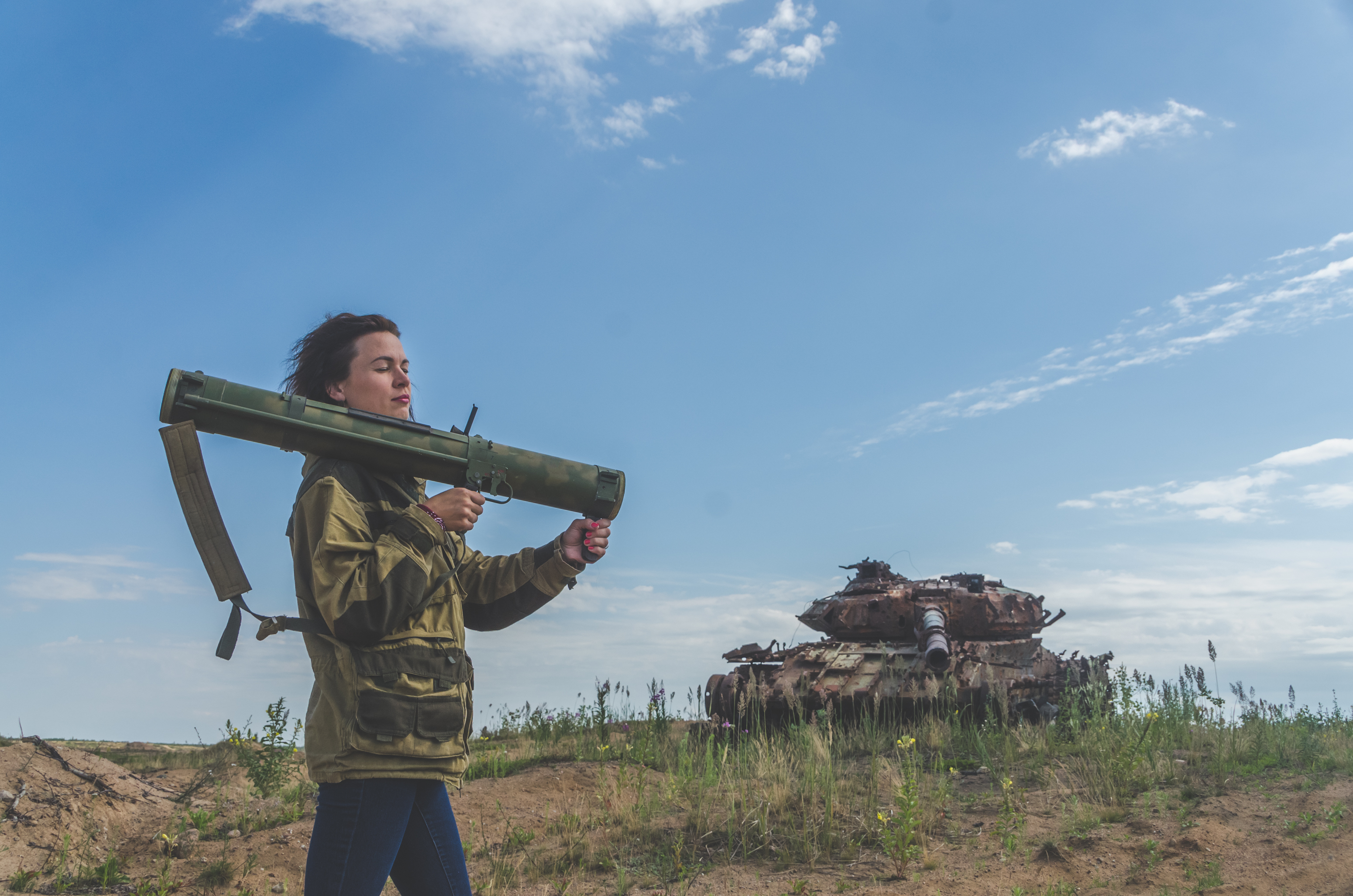 Lawful
If they participate in the fighting, children may become lawful targets. This is why it is unlawful to recruit children into armed forces or armed groups.
[Speaker Notes: Distinction 

- Fighters must at all times distinguish between legitimate military targets and targets which are protected from direct attack. Uniforms, carrying arms openly or clearly participating in hostilities can mark people as combatants. 

BUT the crime is recruiting child soldiers. Children under 15 should not be recruited into the armed forces. It is a violation of International Humanitarian Law to recruit and use children in hostilities.]
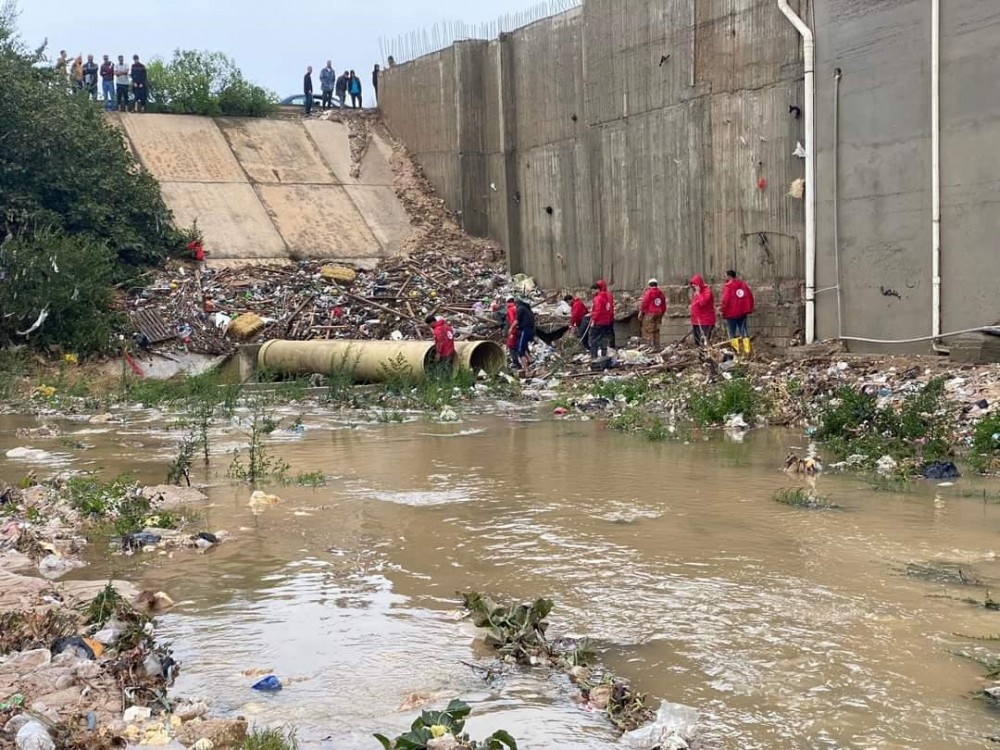 Situation: destroying a dam to gain military advantage.
Unlawful
'Dam-busting' was permitted in the past, but this is no longer the case. The civilian harm it causes is too great.
[Speaker Notes: Distinction 

- People fighting in an armed conflict must distinguish between civilians and combatants, and between civilian objects and military objectives. Attacks must never be intentionally directed against civilians or objects which are indispensable for their survival, such as food warehouses or water treatment plants.]
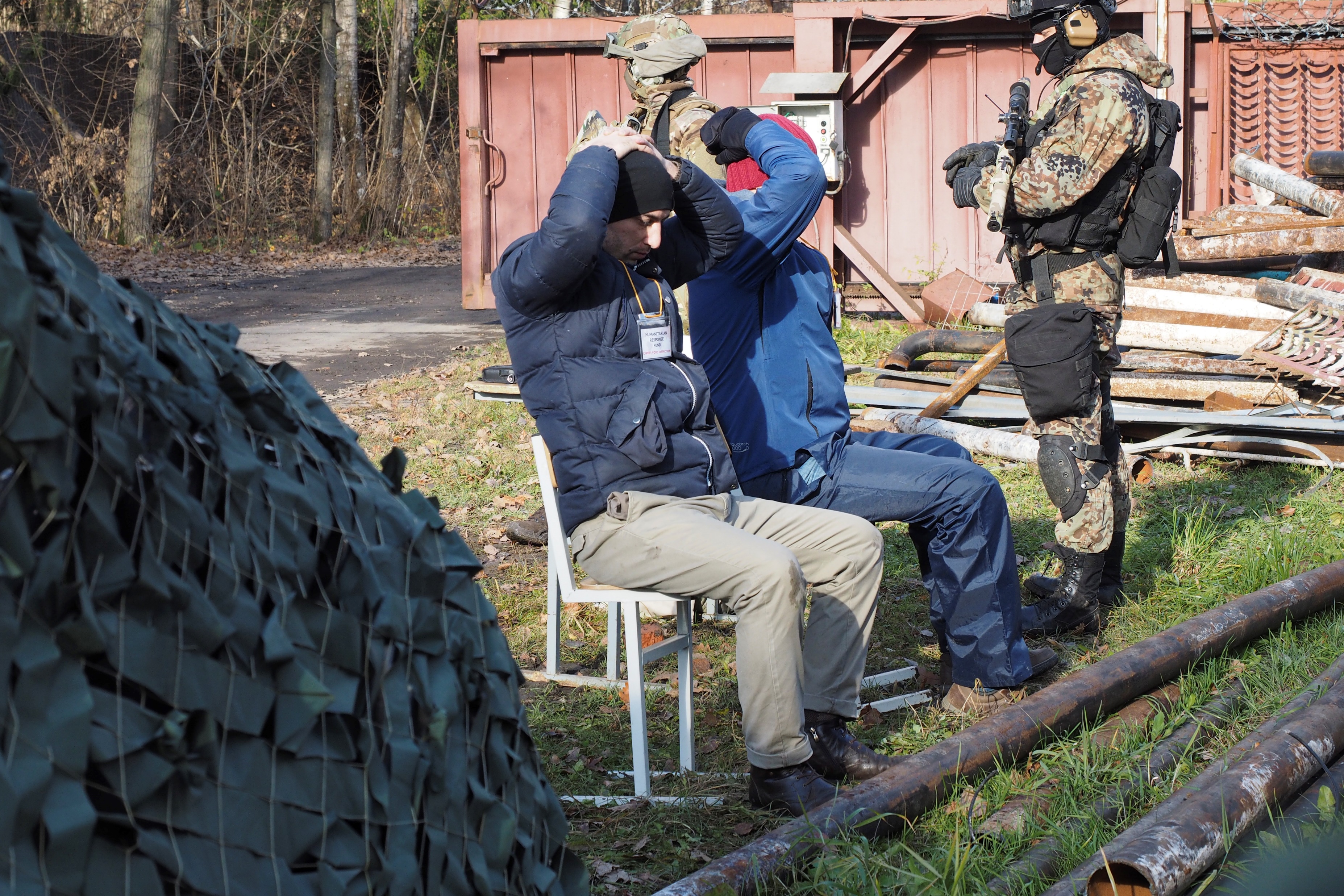 Situation: taking hostages during an armed conflict.
Unlawful
What is hostage taking? In armed conflict, this is where combatants hold one or more people who are protected by the Geneva Conventions and then threaten to kill, injure or continue to detain them in order to compel others to act or to stop acting in a certain way.
[Speaker Notes: Hostage taking
The taking of hostages is prohibited by international humanitarian law (as formulated in Customary IHL (CIHL) Rule 96).]
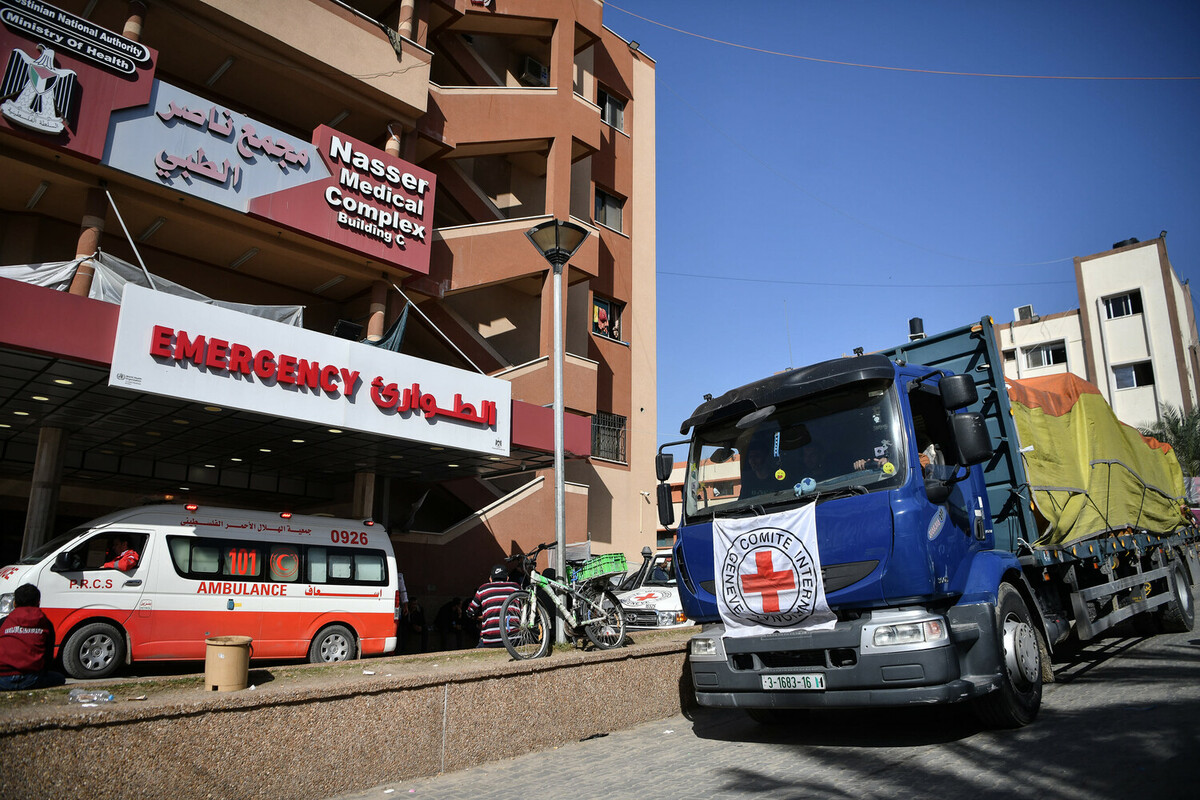 Situation: Shelling a hospital from which snipers are killing your soldiers.
It depends
Hospitals may lose their protection if they are used to commit acts harmful to a party to the conflict. However, their protection only stops after a warning has been given - setting a reasonable time-limit - and after that warning has been ignored. Proportionality must be observed.
[Speaker Notes: Distinction 

People fighting in an armed conflict must distinguish between civilians and combatants, and between civilian objects and military objectives. Attacks must never be intentionally directed against civilians or objects which are indispensable for their survival, such as food warehouses or water treatment plants.
Hospitals have an additional level of protection under IHL. Armed groups must give hospitals advanced warnings to allow hospital staff enough time to evacuate.]
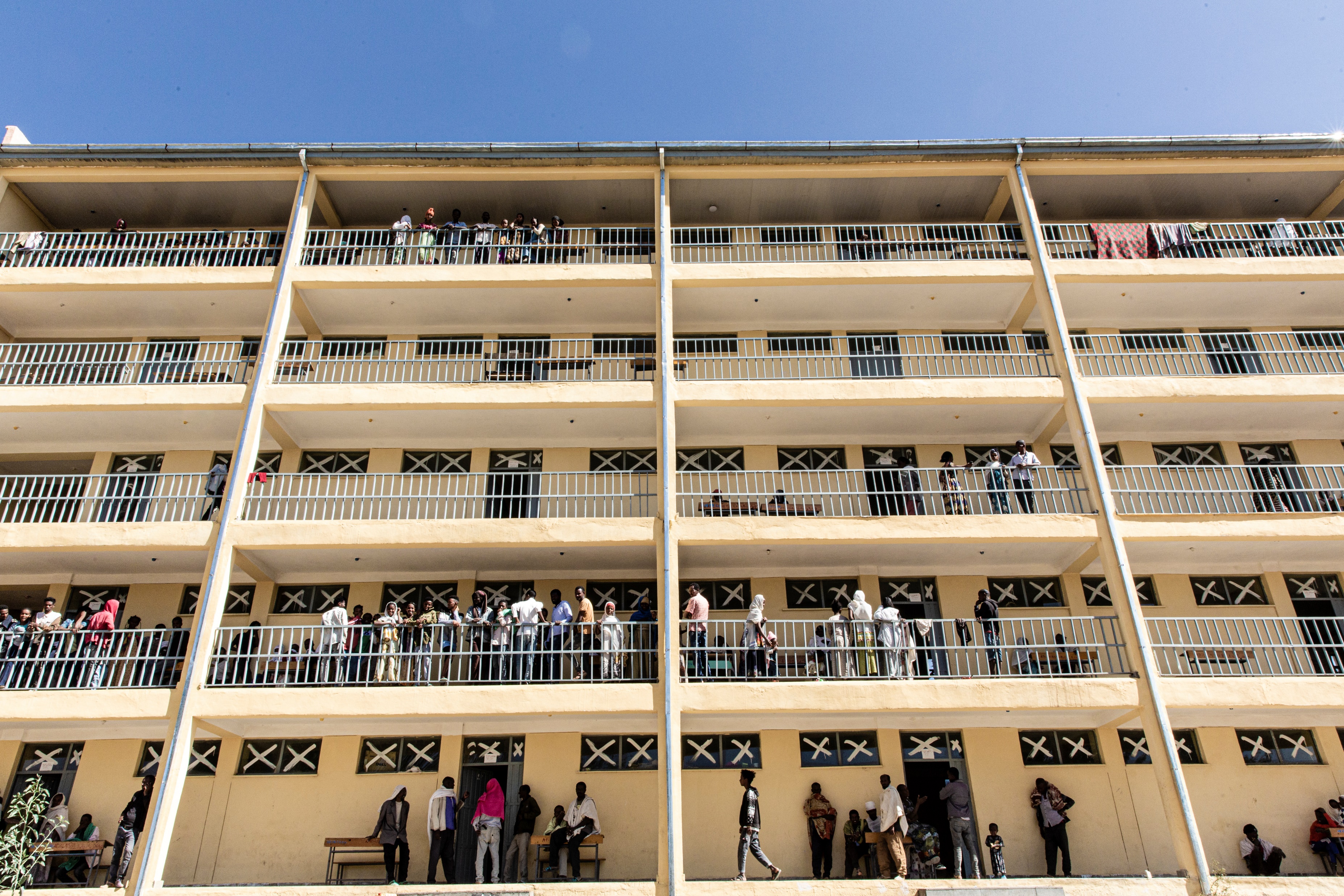 Situation: placing a military base right next to civilian buildings to shield it from attack.
Unlawful
The use of human shields is prohibited. For their part, attackers must still observe proportionality.
[Speaker Notes: Human Shields: Rule 97 
The term ‘human shield’ as used in international humanitarian law means a civilian placed in front of a military objective so that his civilian status will deter the enemy from attacking that objective. This could be locating a military act in a residential area. The use of human shields is absolutely forbidden. The law also places obligations on the party under attack to take precautions against the effects of attacks. This is addressed in the Geneva Conventions. 
Source: https://ihl-databases.icrc.org/en/customary-ihl/v1/rule97]
Who needs to know about the rules of war?
Share
Write down your answer.
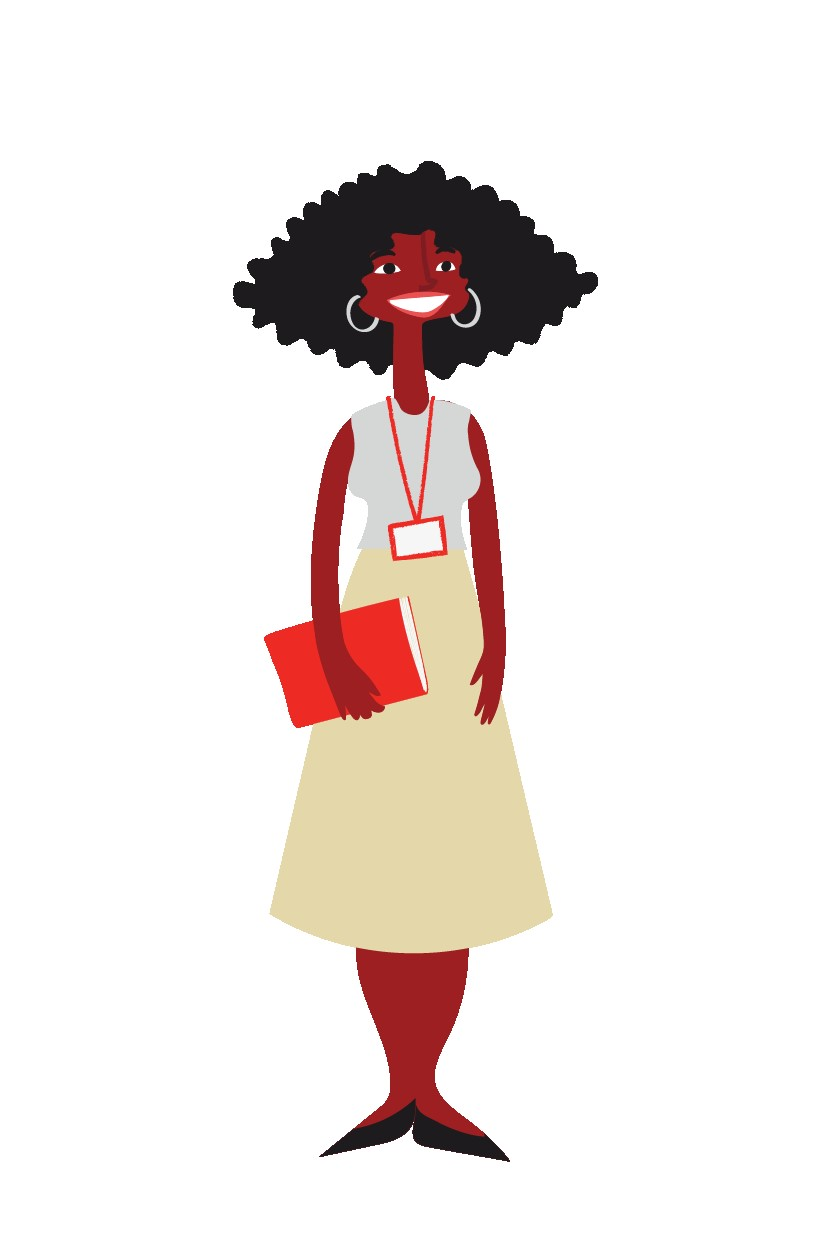 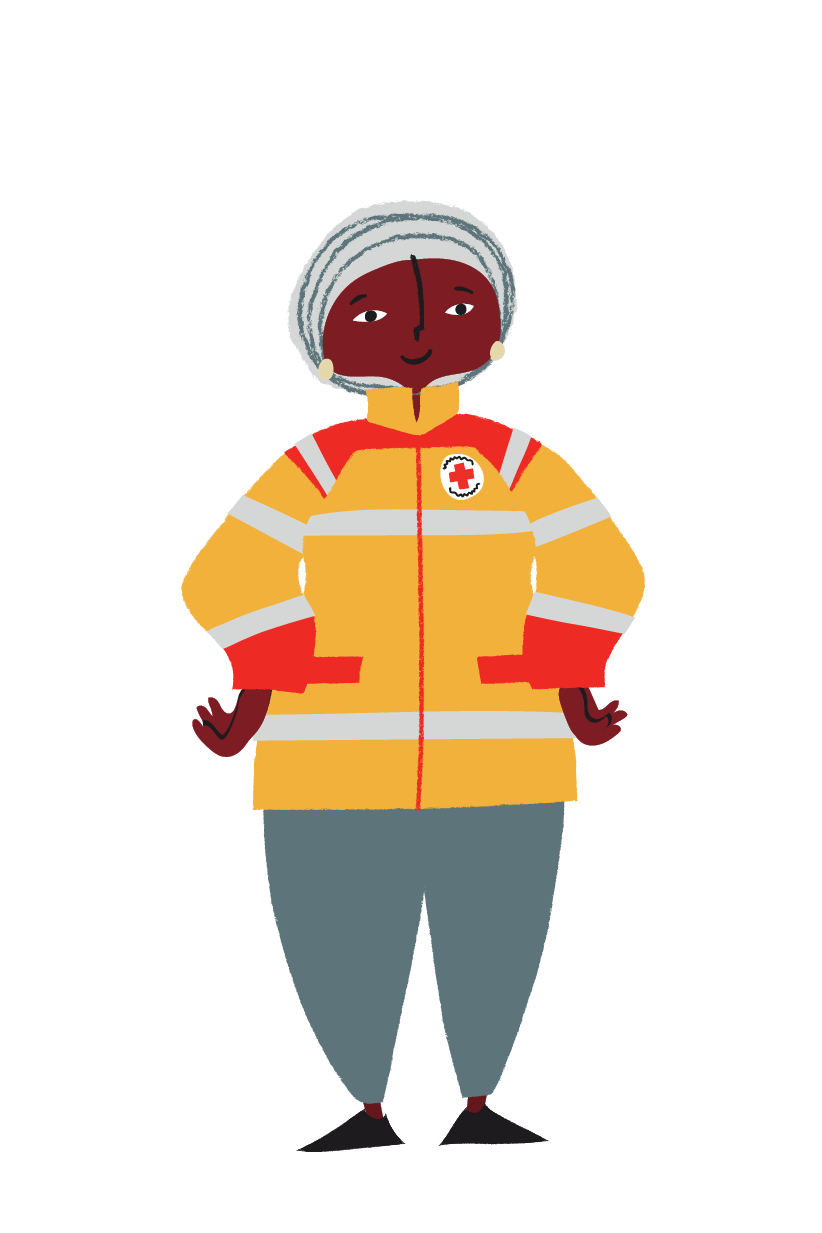 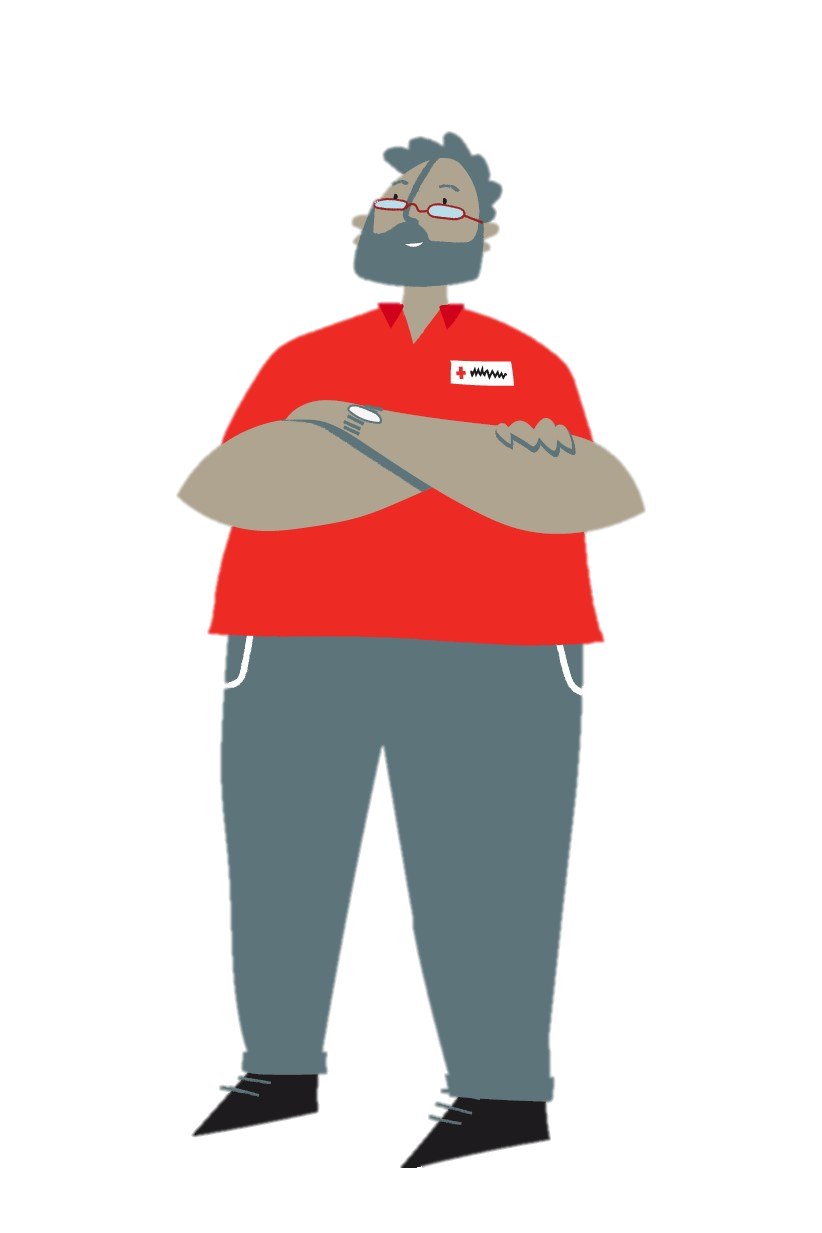 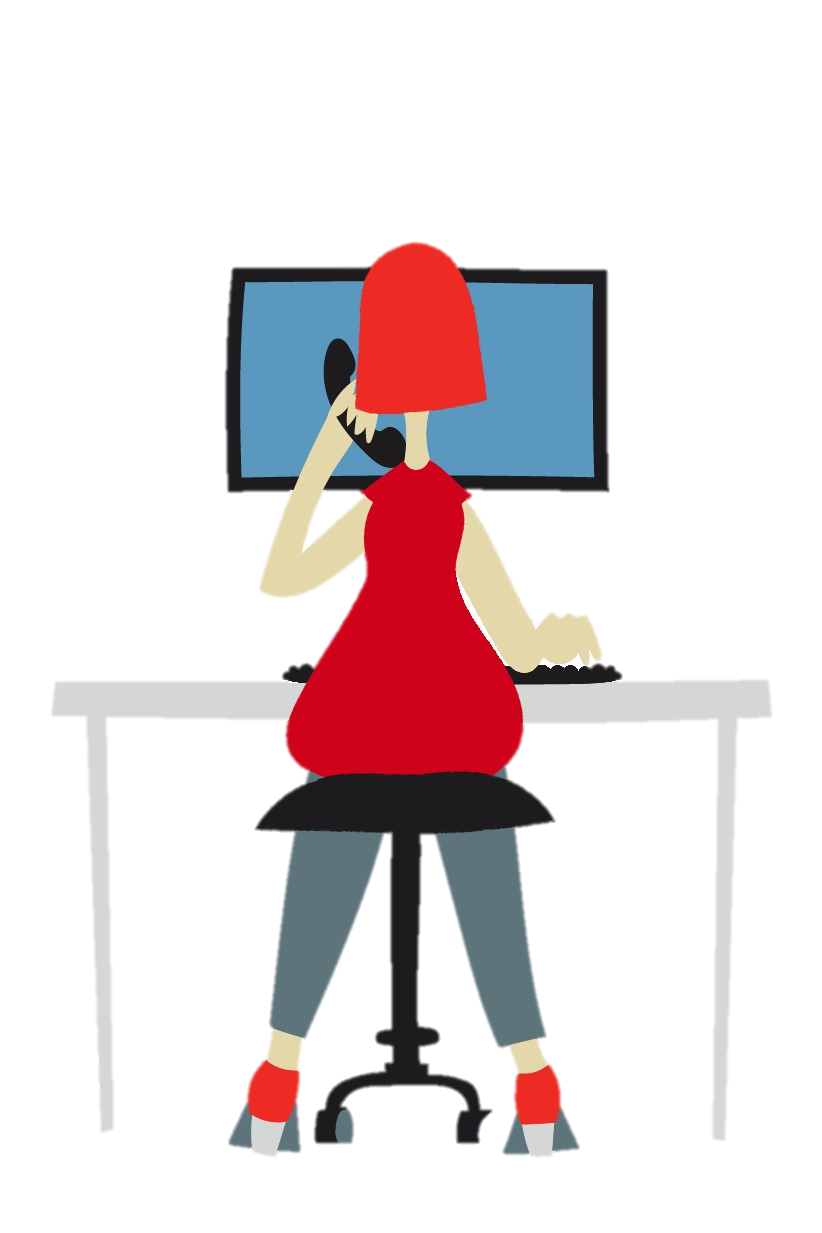 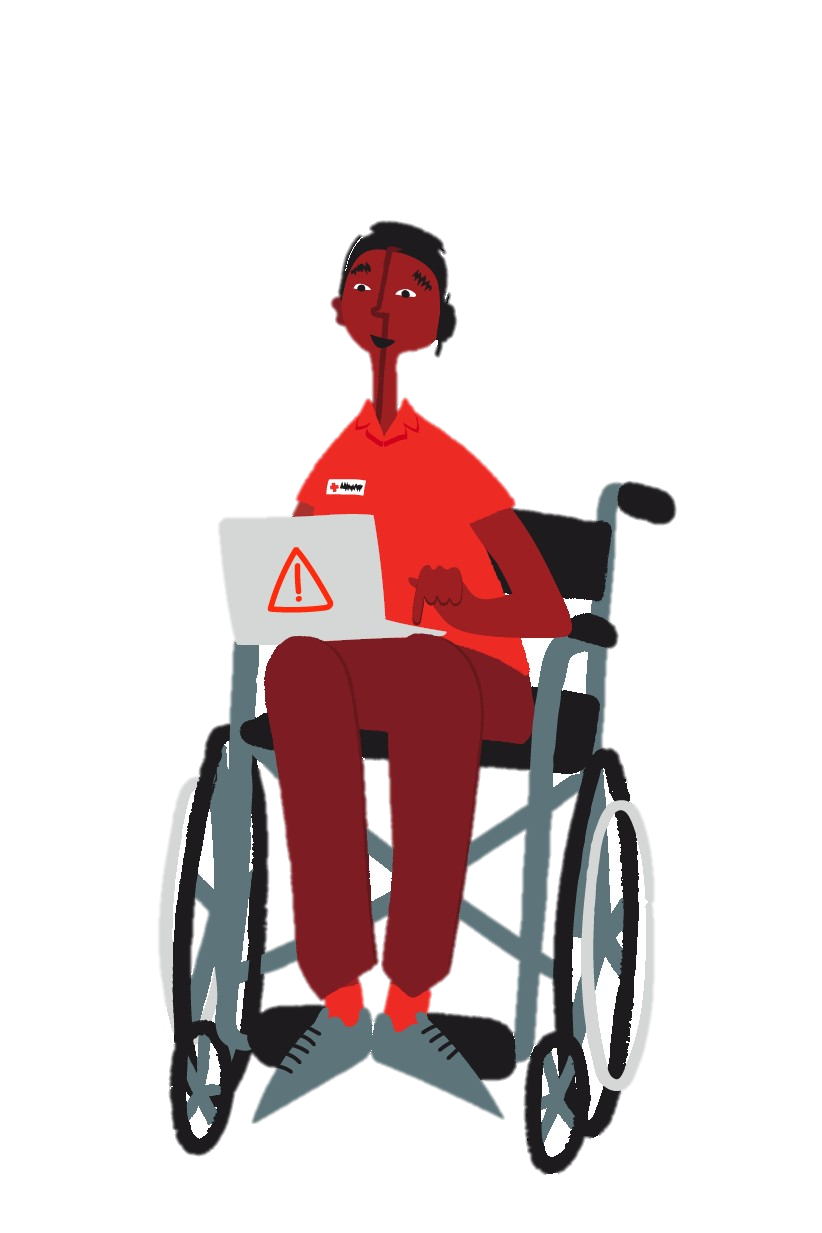 How can the rules of war be shared?
Share
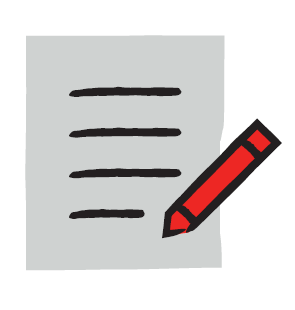 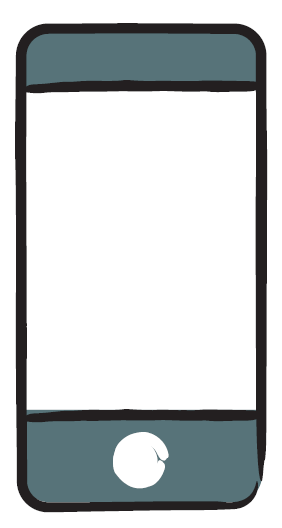 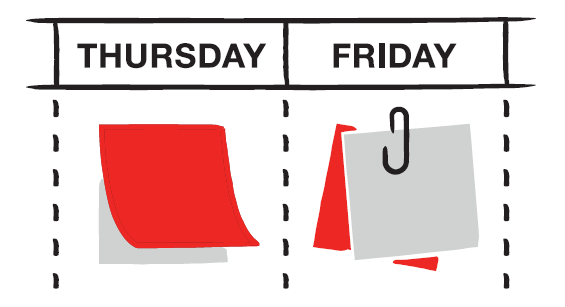 [Speaker Notes: Writing 
Talking to someone
Sharing on social media
Creating an event to talk about rules of war

Learners can swap their answers with a partner or keep their list to themselves. If lists have been swapped with a partner, the partner will write their answers on the other persons list.

This activity can be created centrally on a white board.]
Debate
Class project
Assembly
How can you share the rules of war in your school?

Choose one of the ideas or come up with your own to spread what you know about the rules of war.
Posters
Videos
Quiz